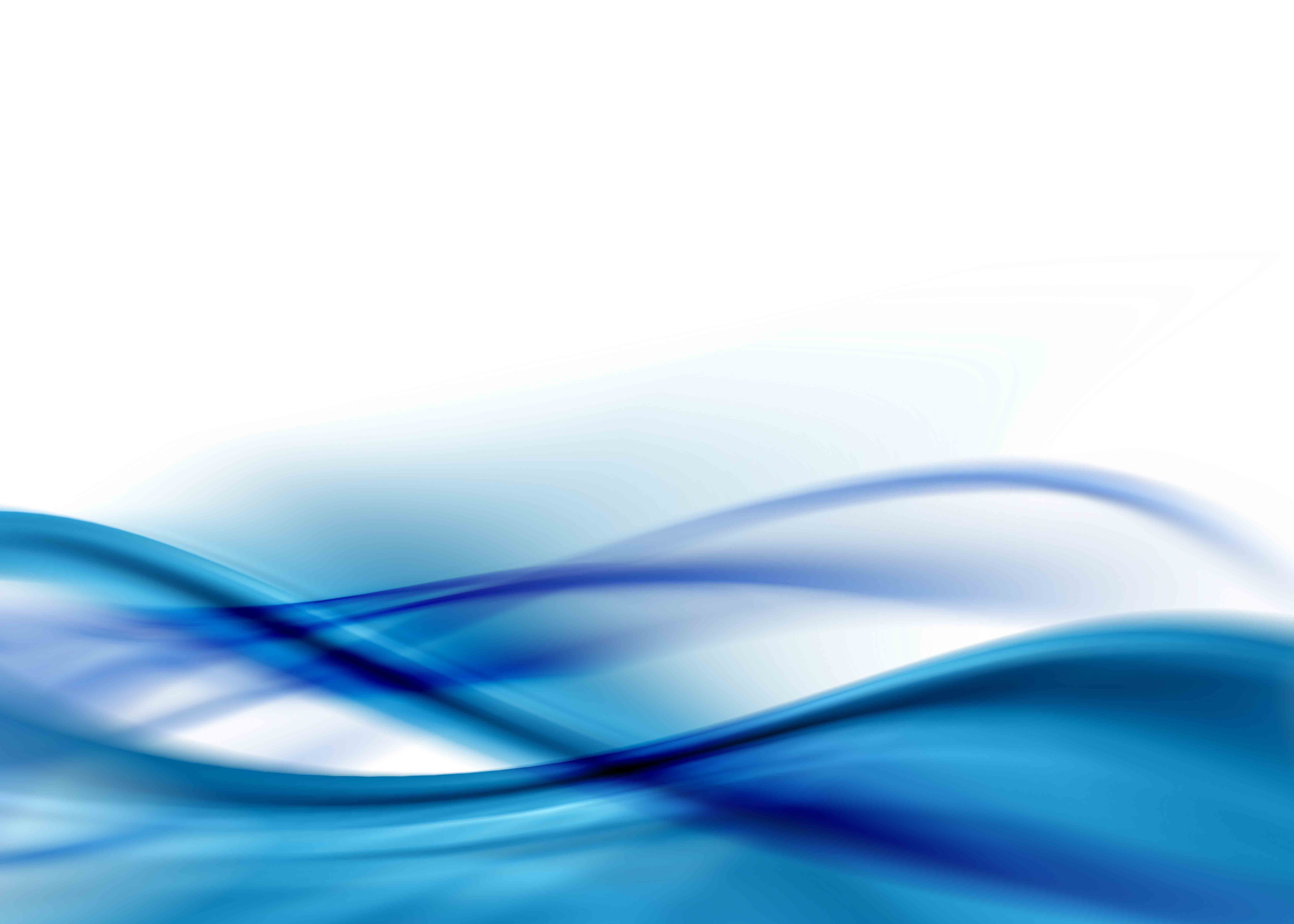 Учитель здоровья
Есин Александр Сергеевич – учитель физической культуры МАОУ СОШ №18
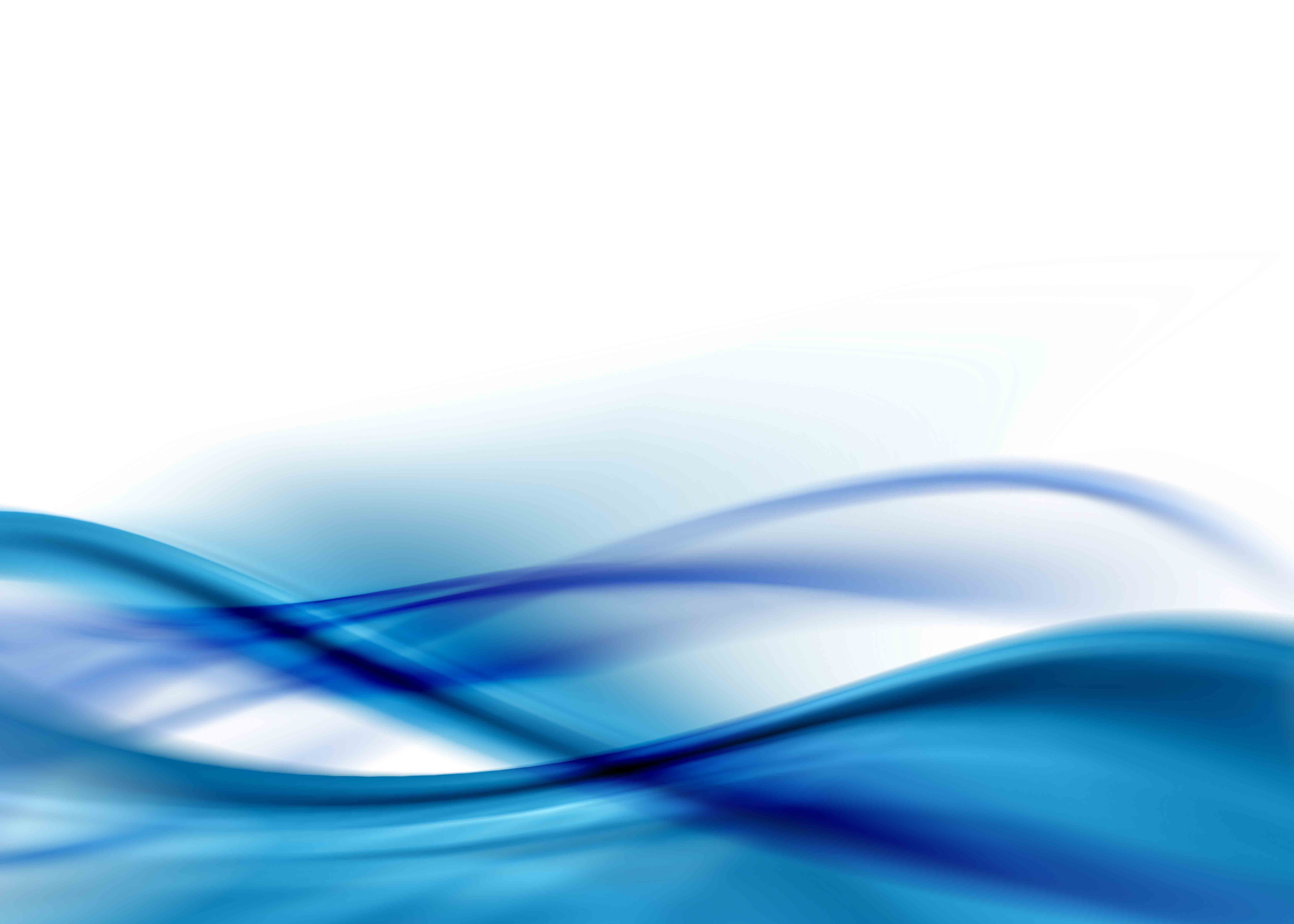 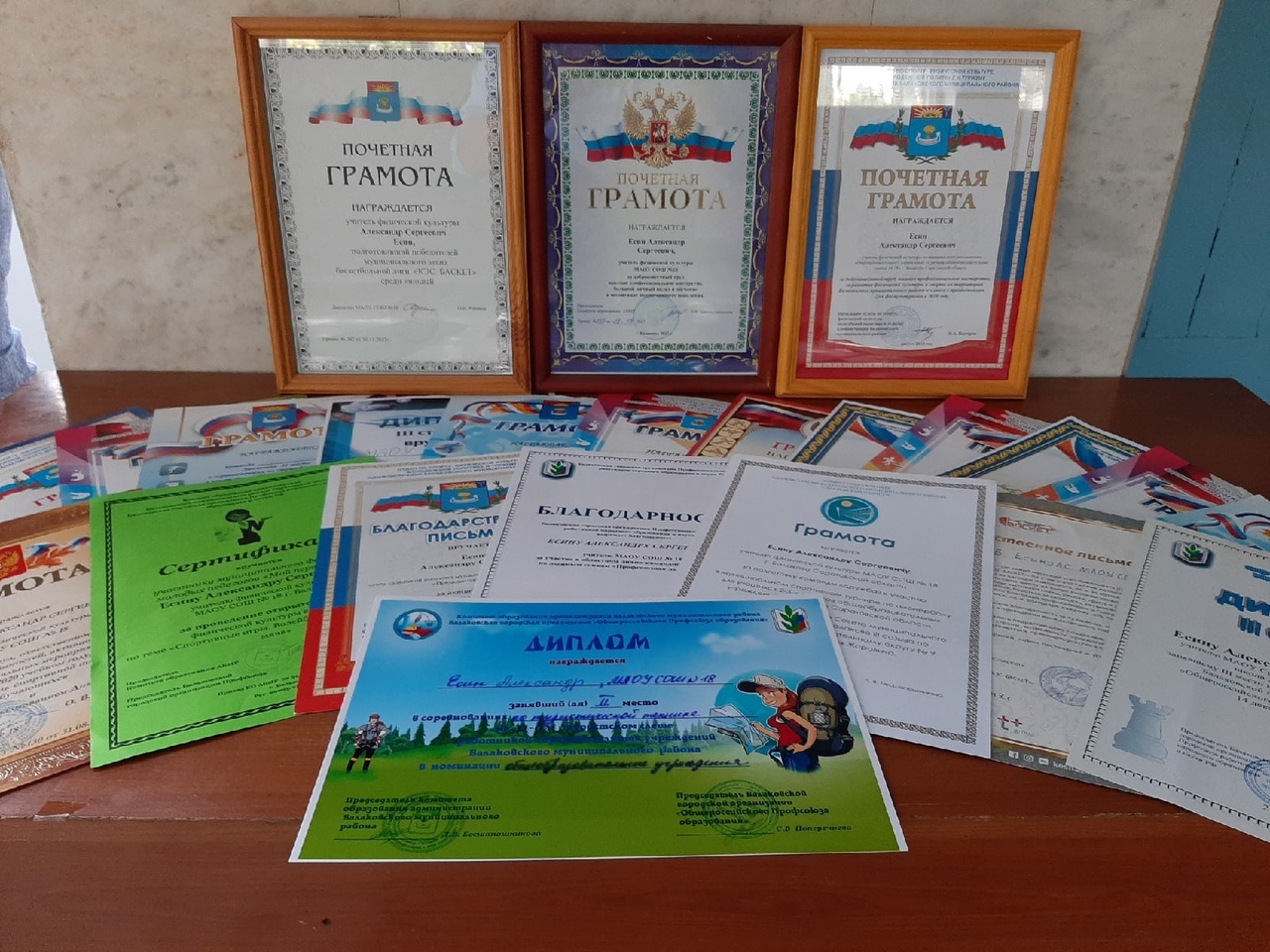 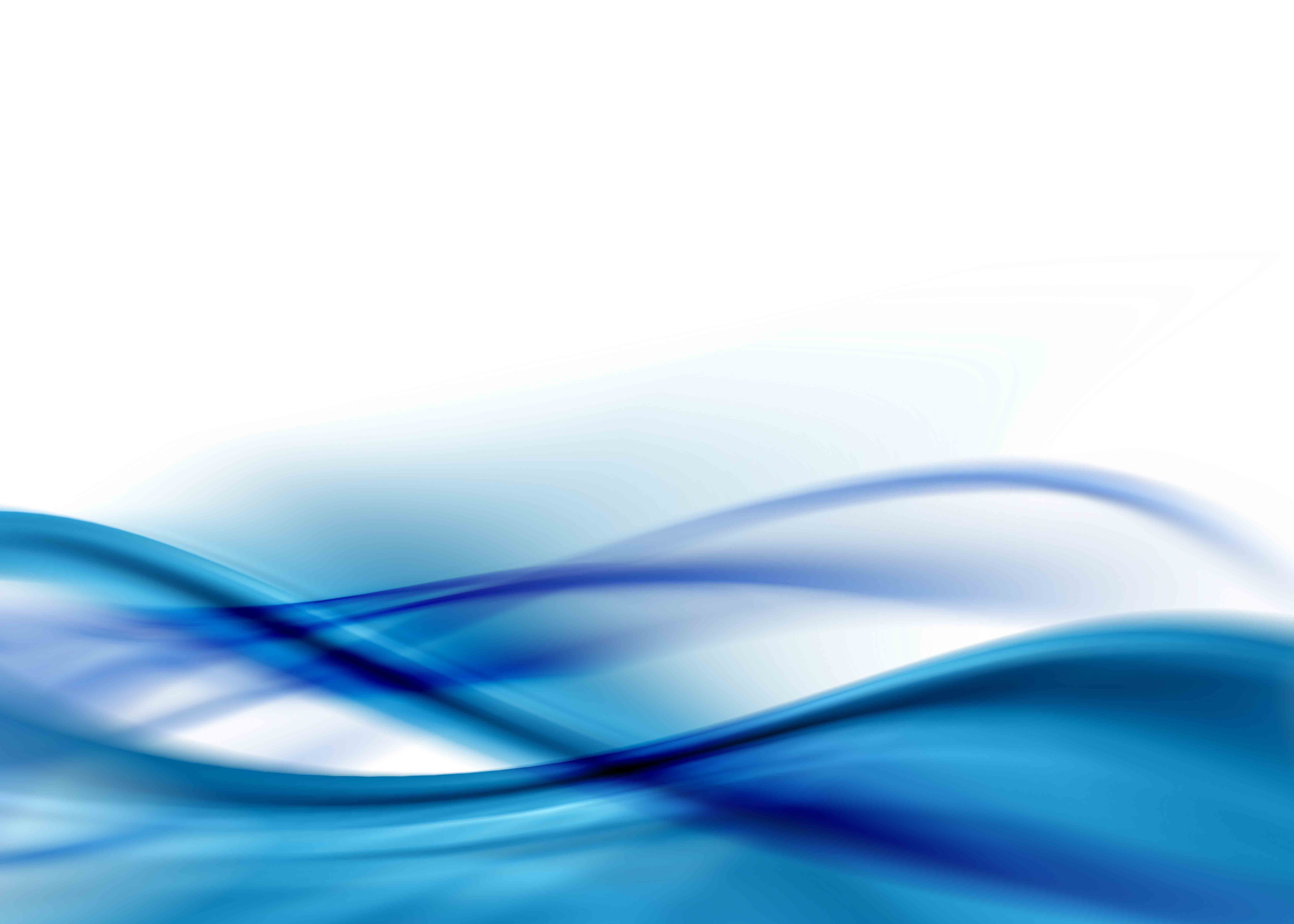 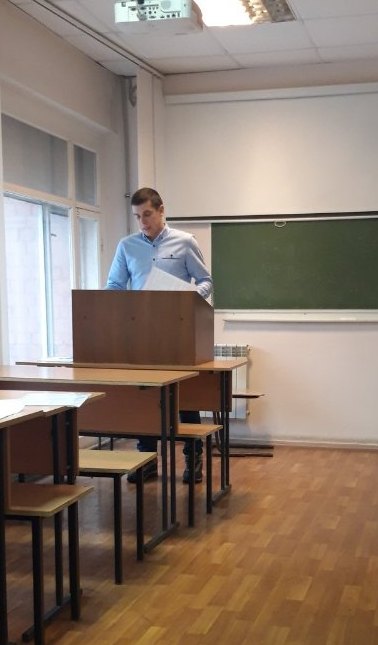 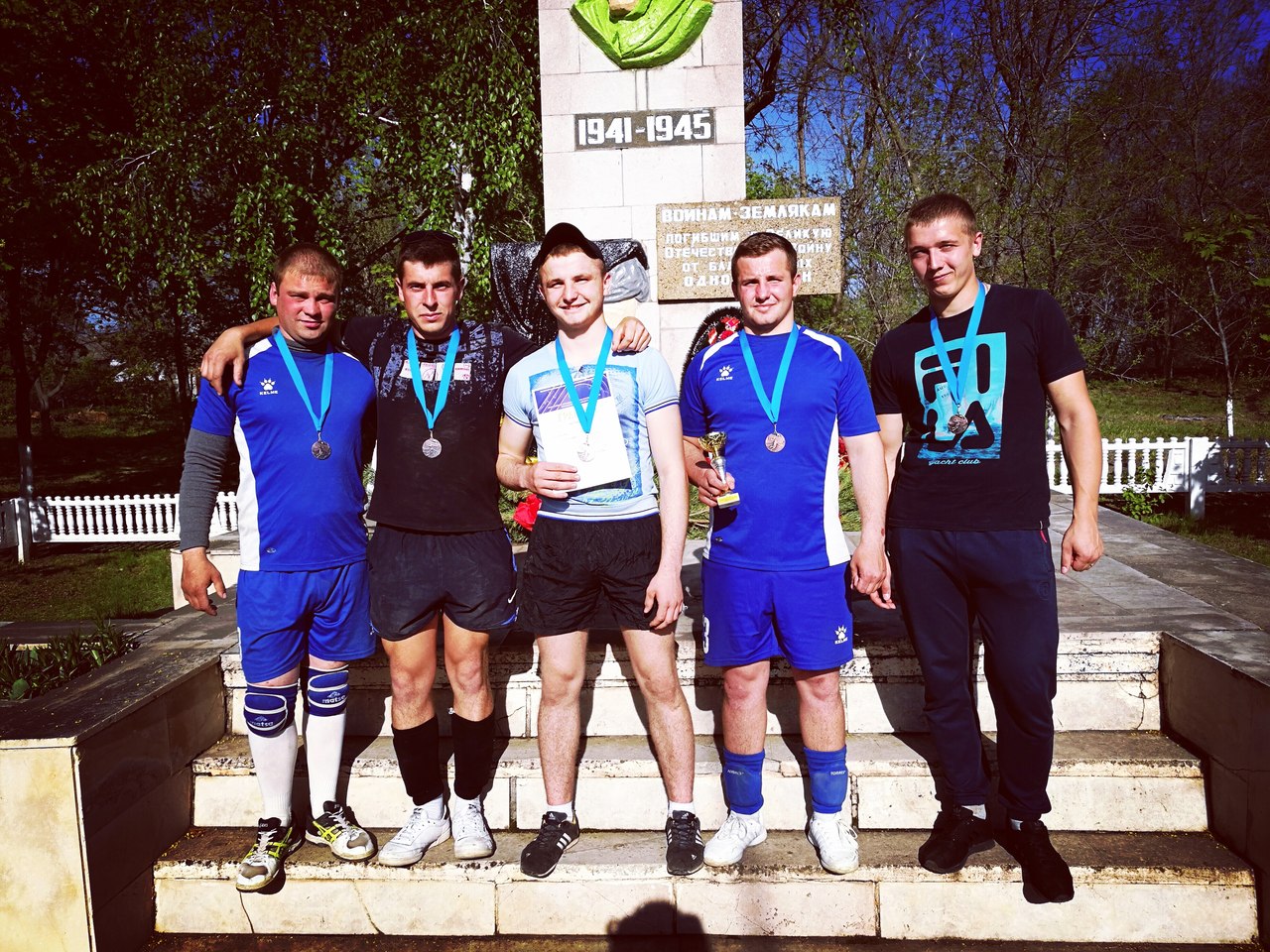 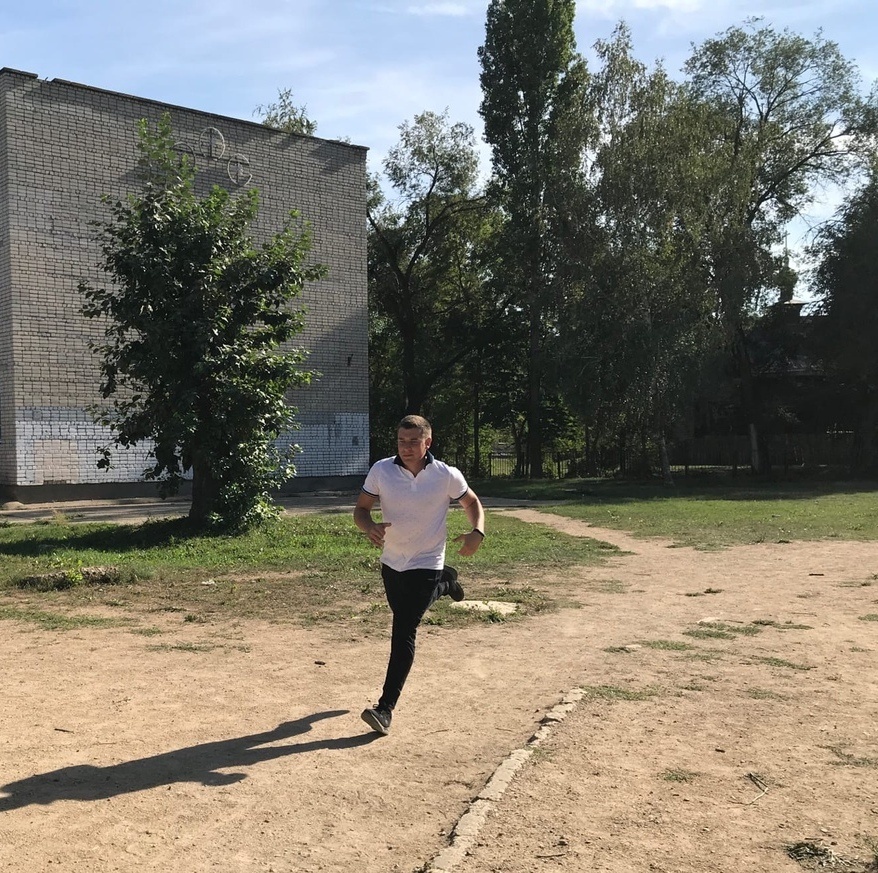 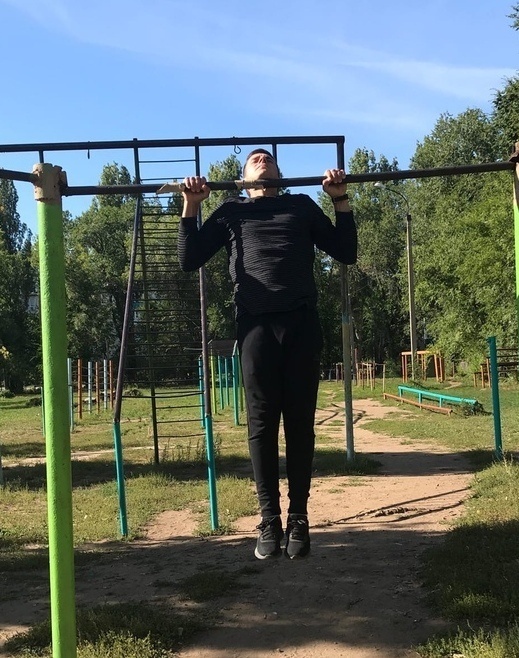 Фото грамот
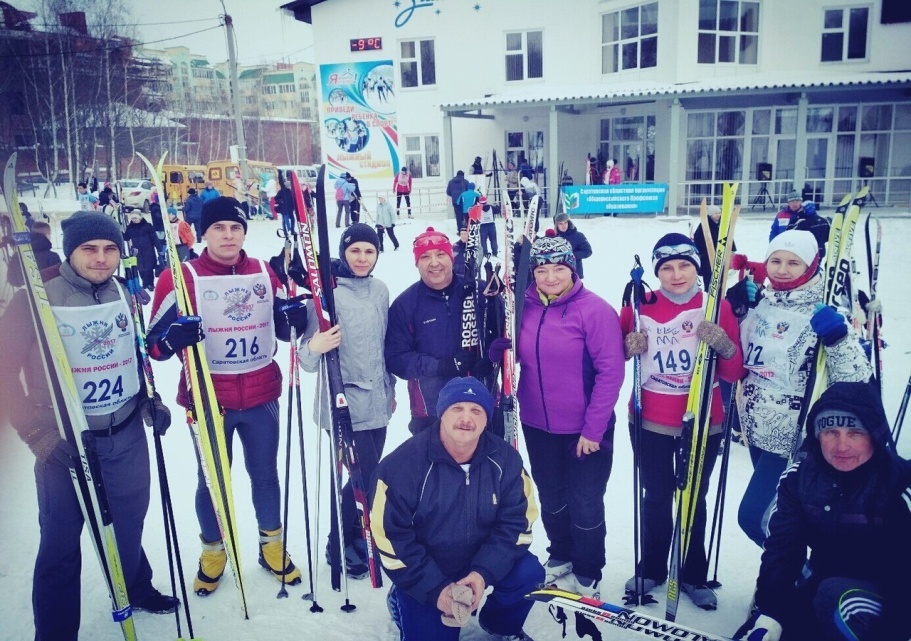 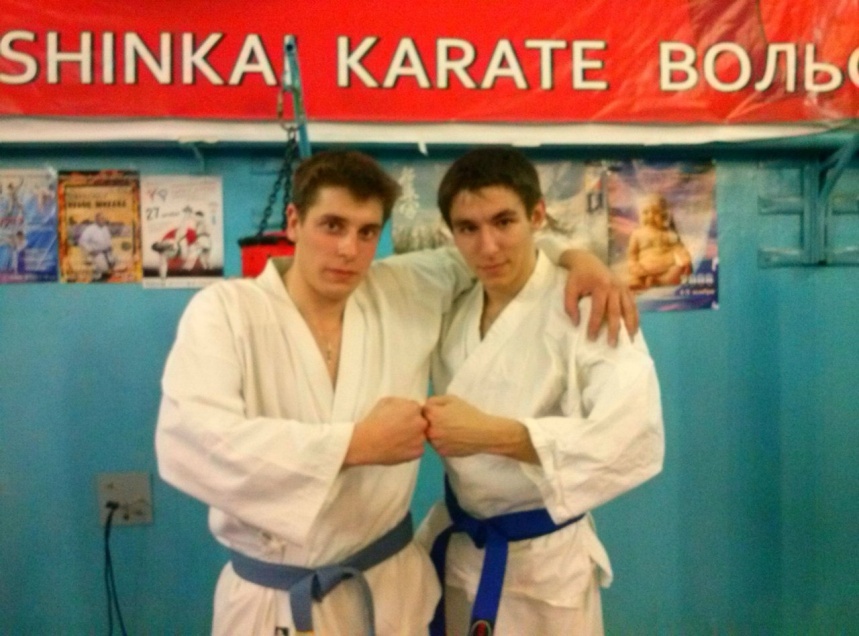 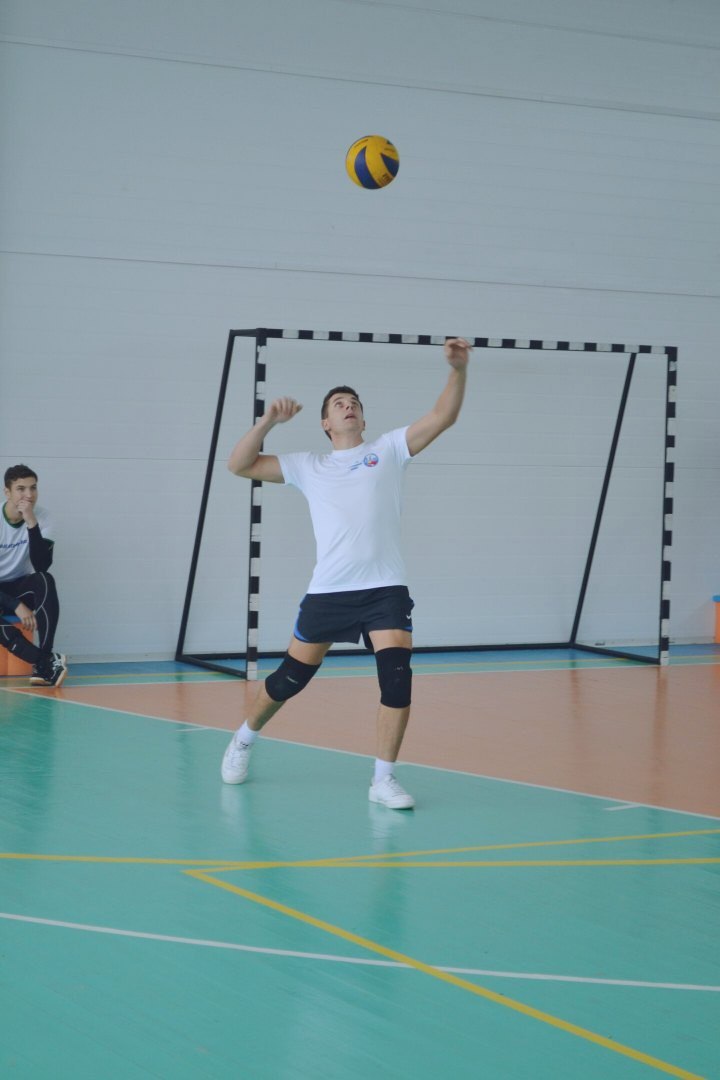 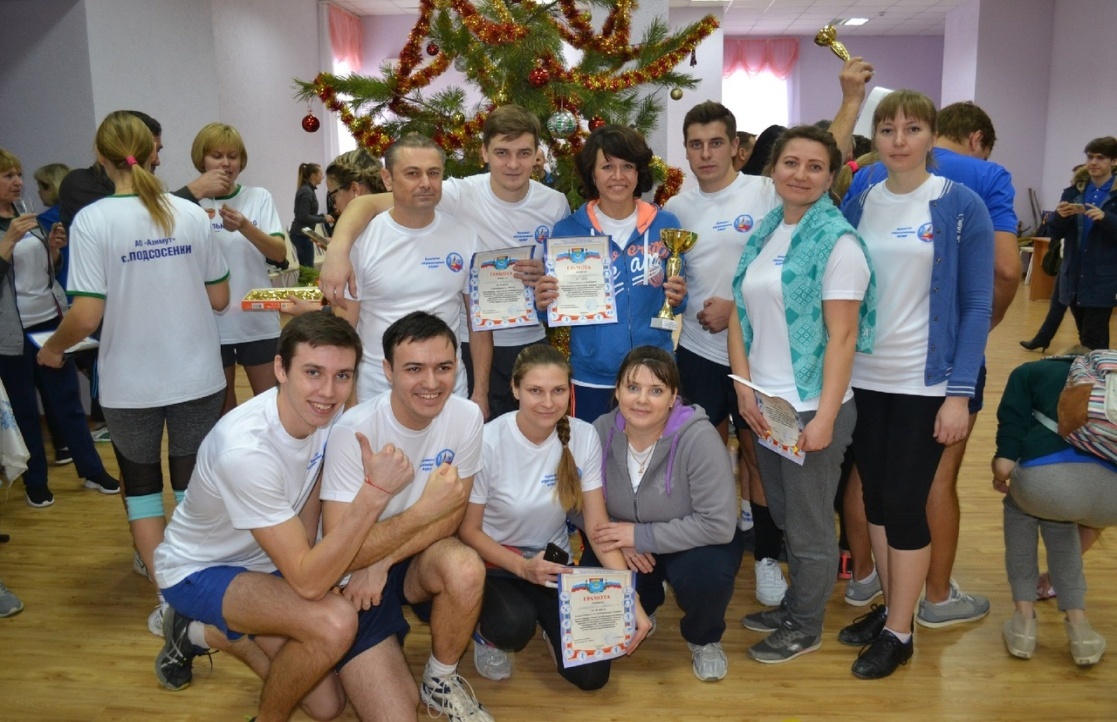 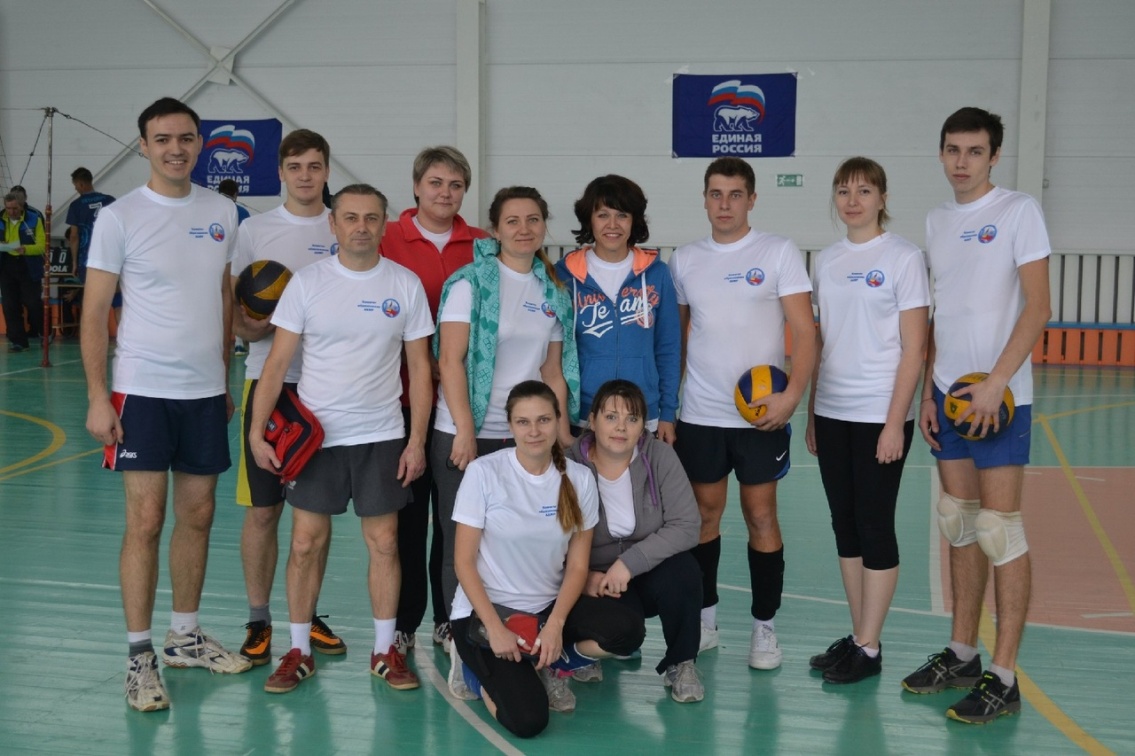 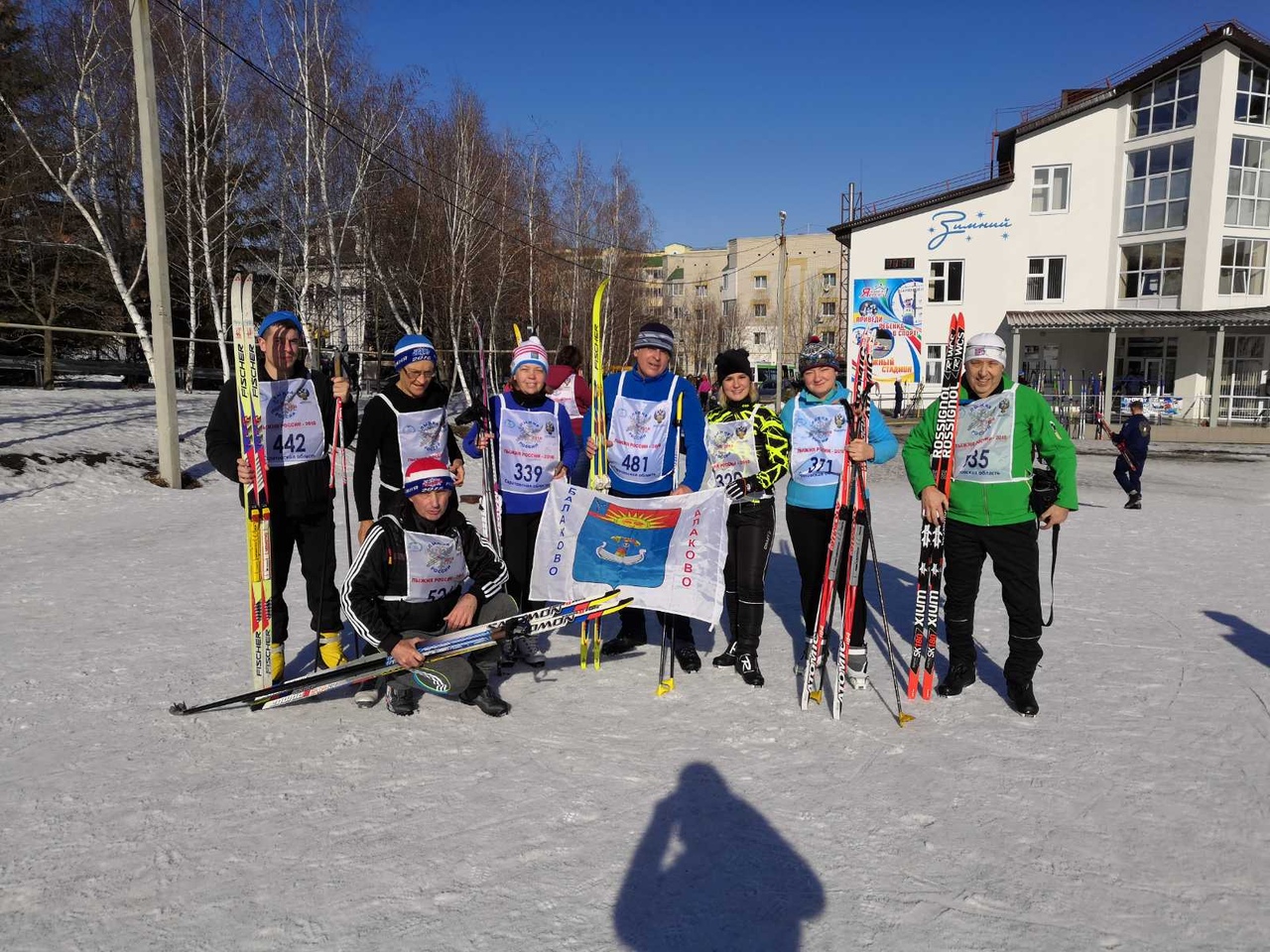 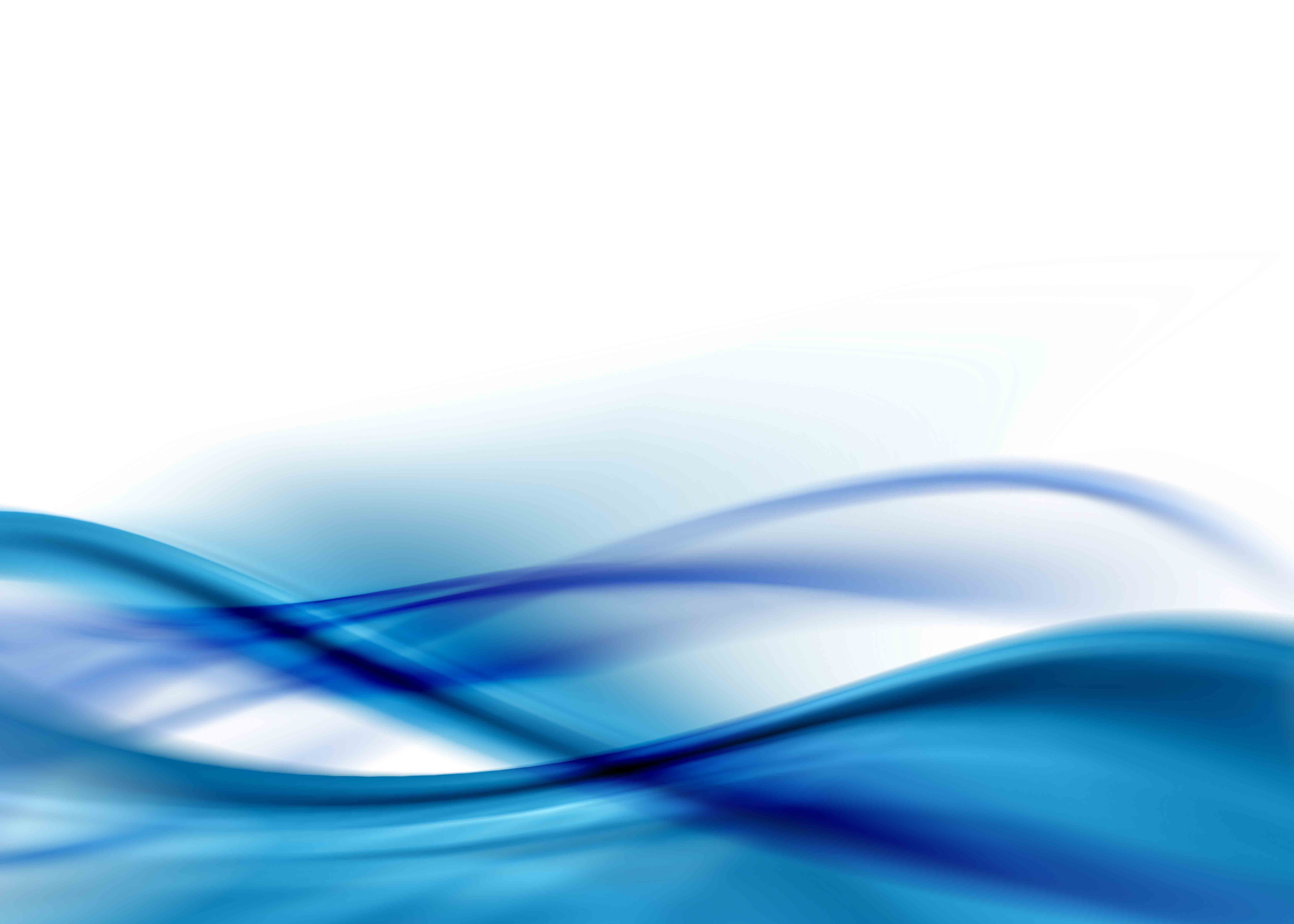 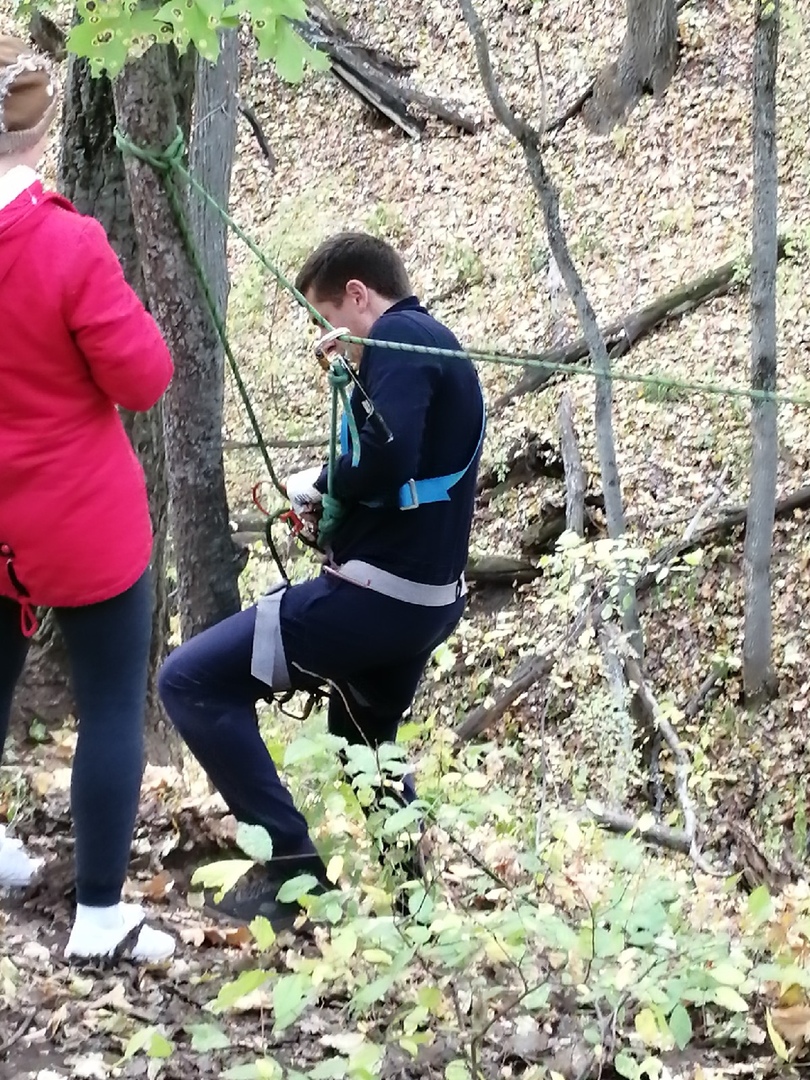 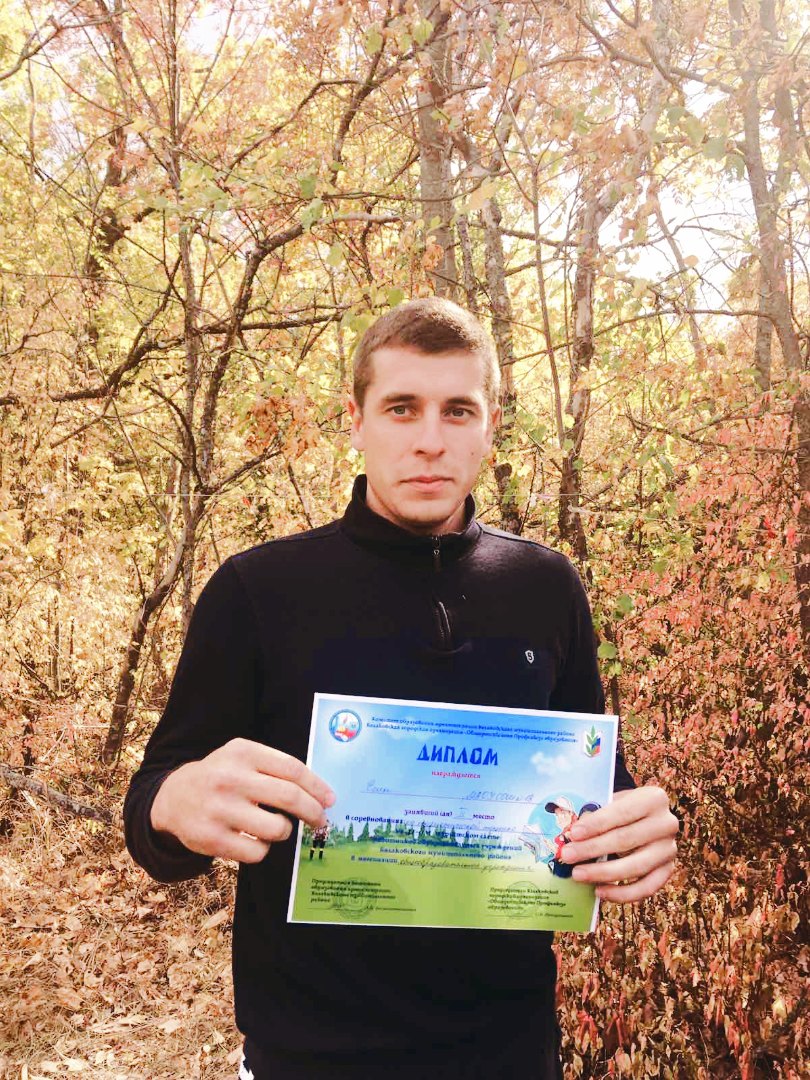 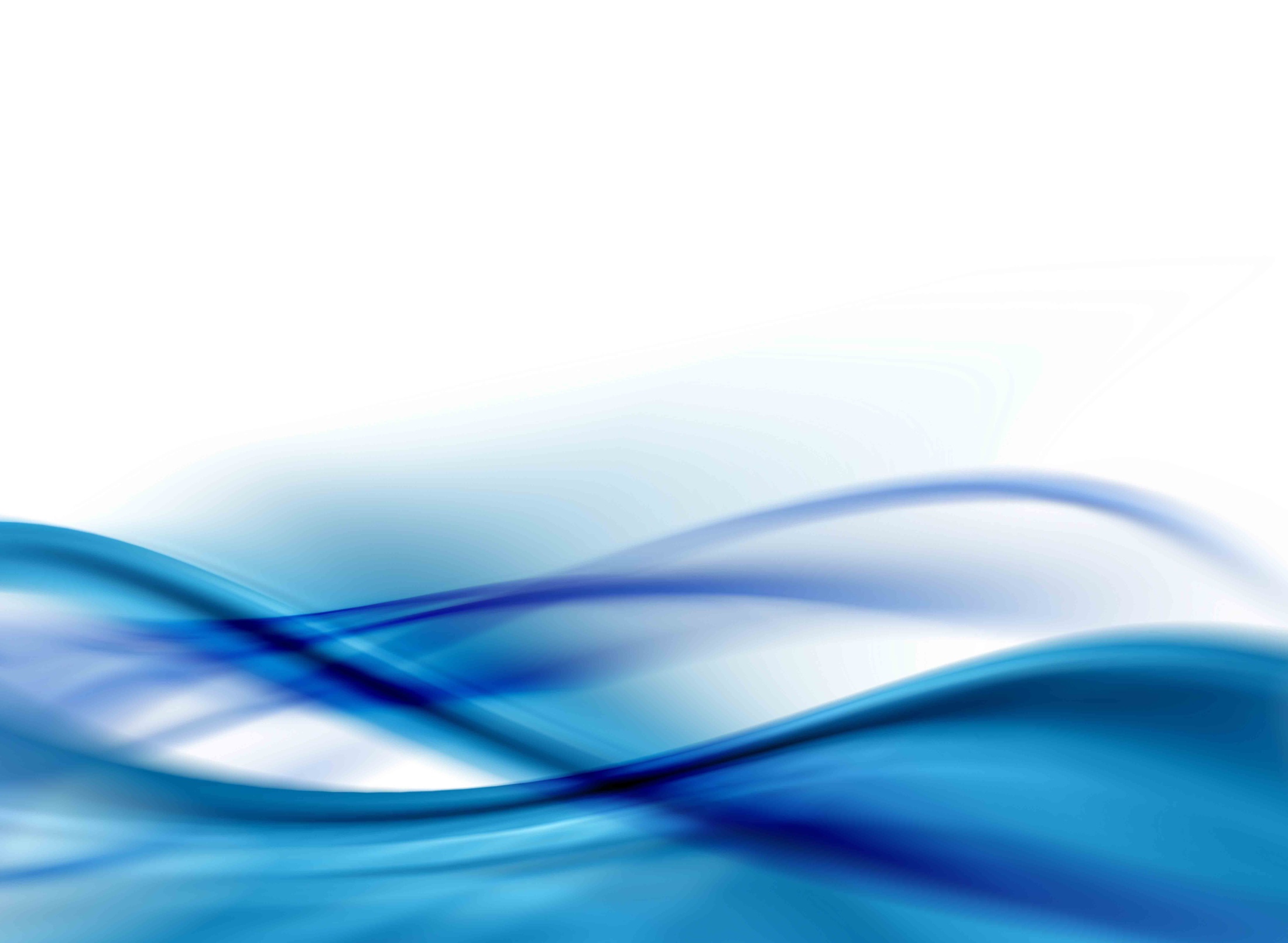 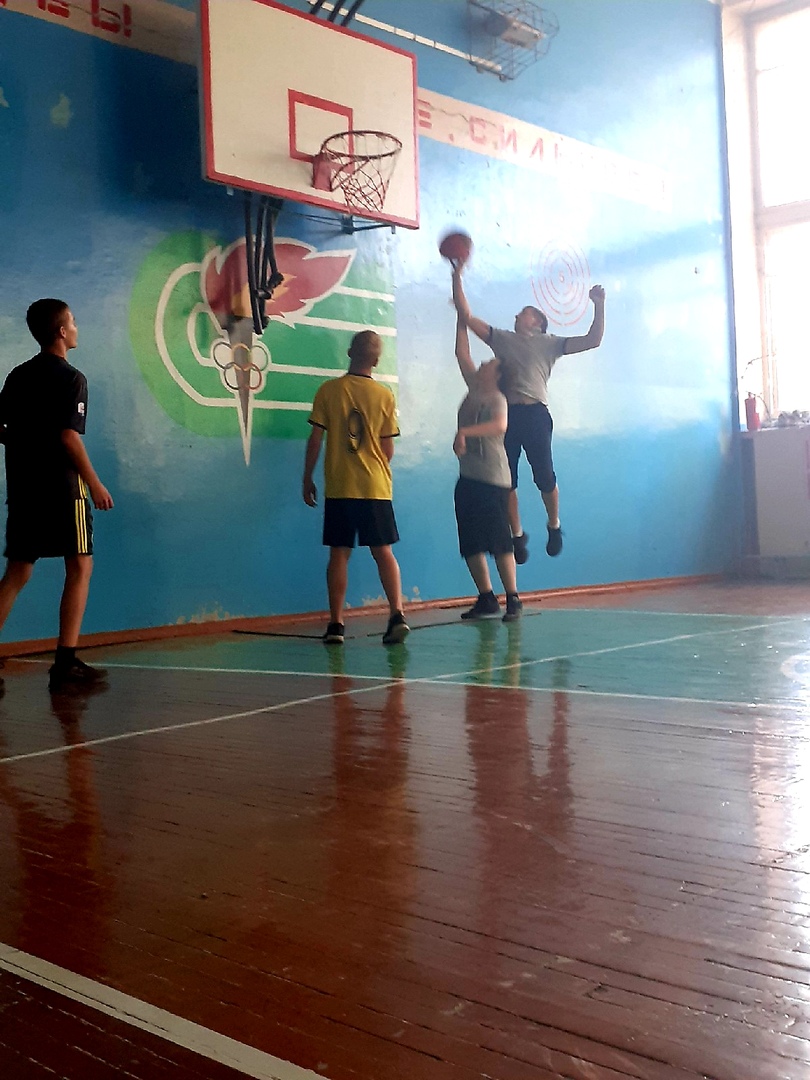 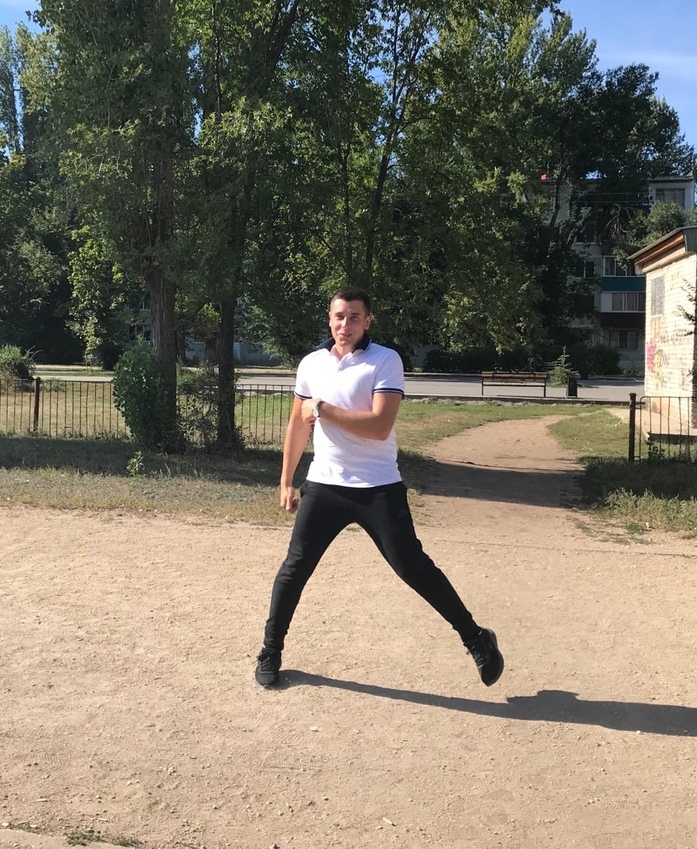 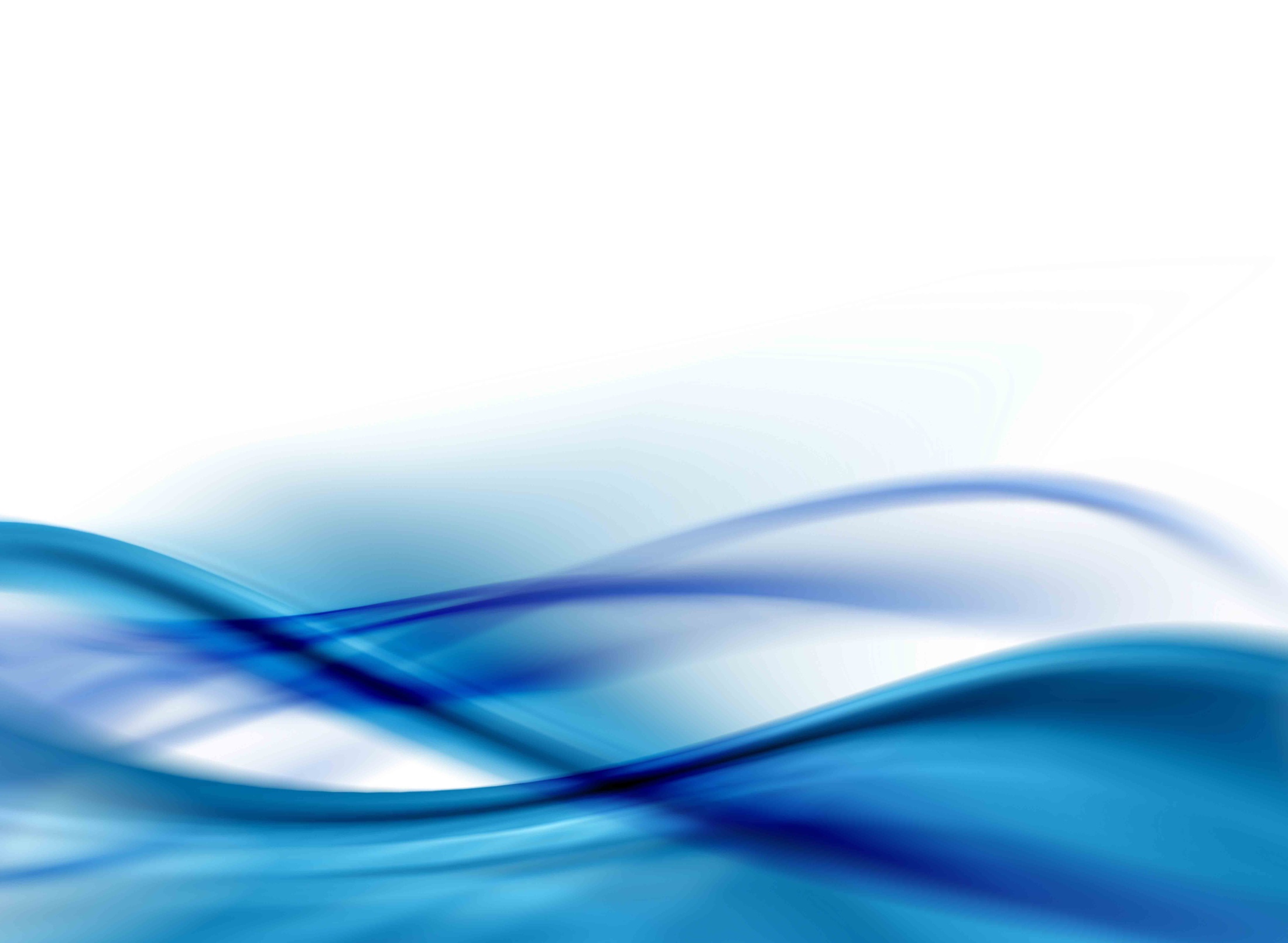 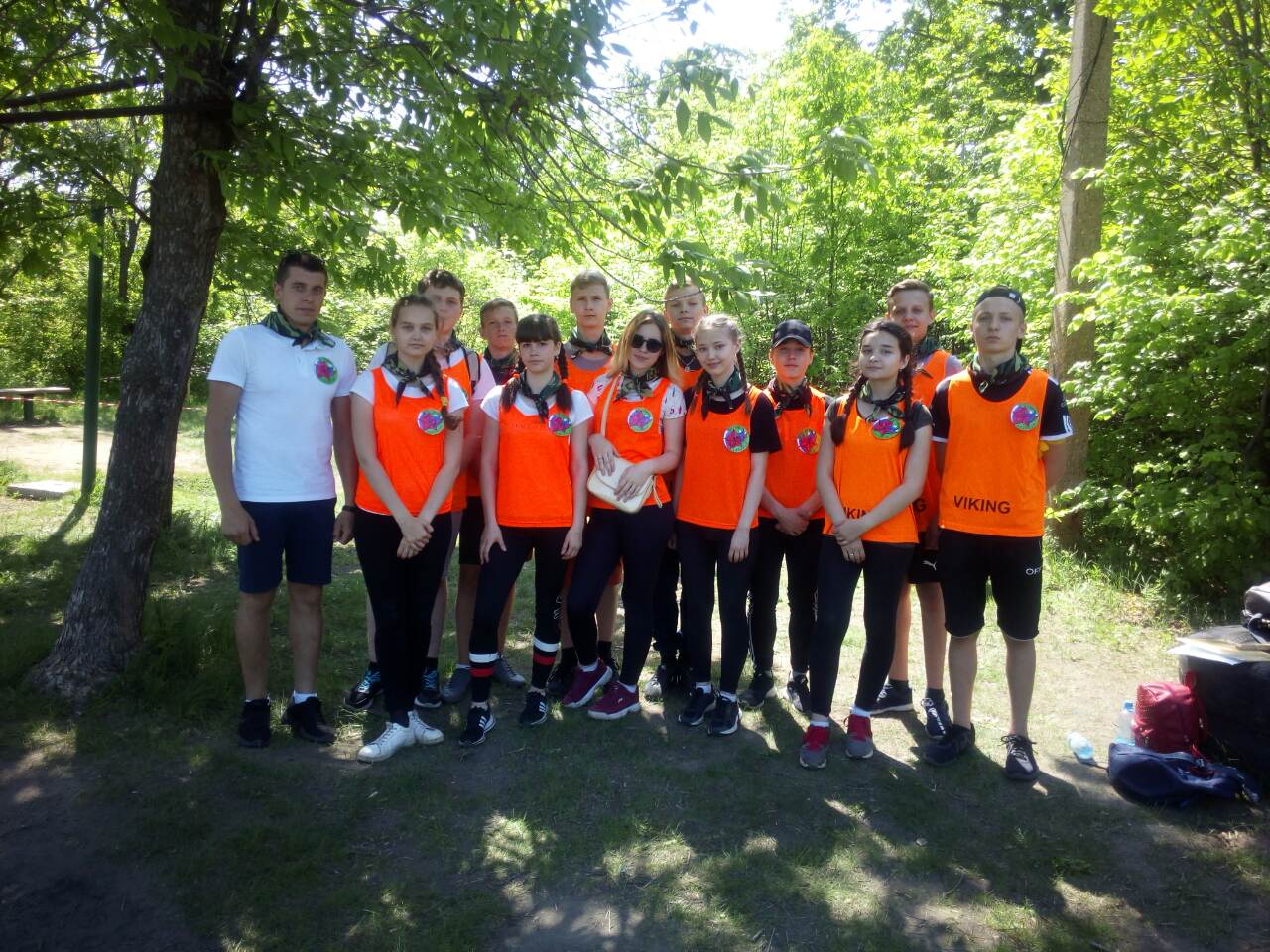 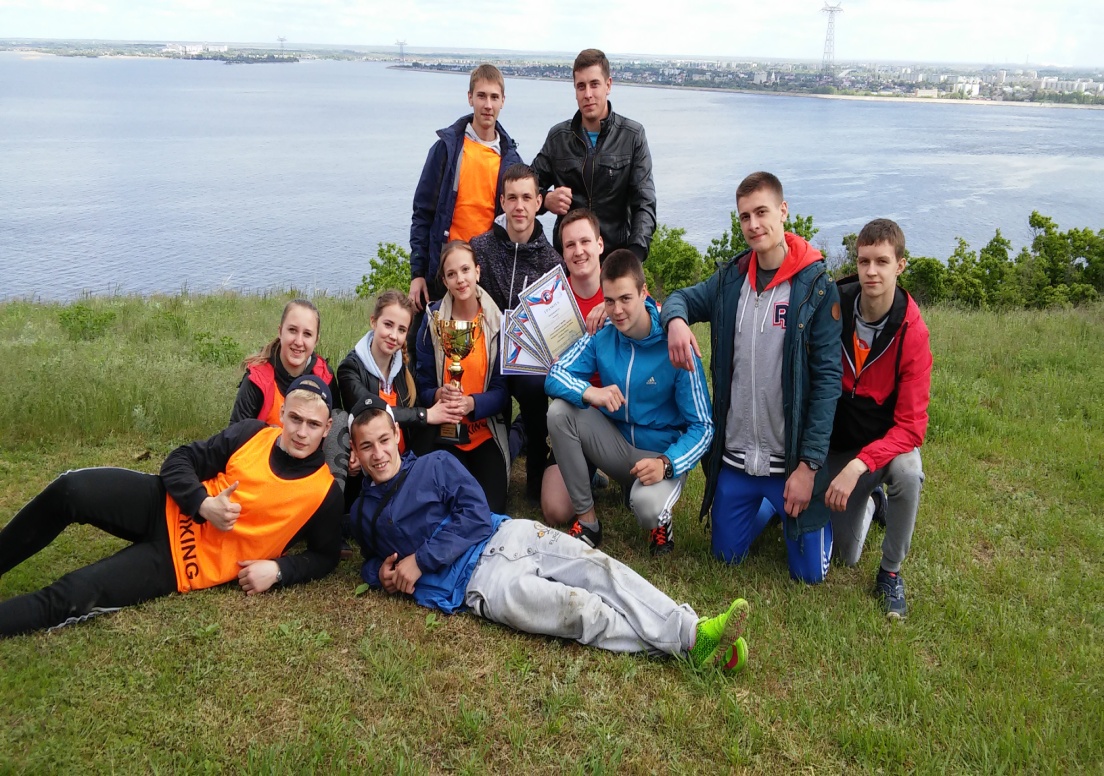 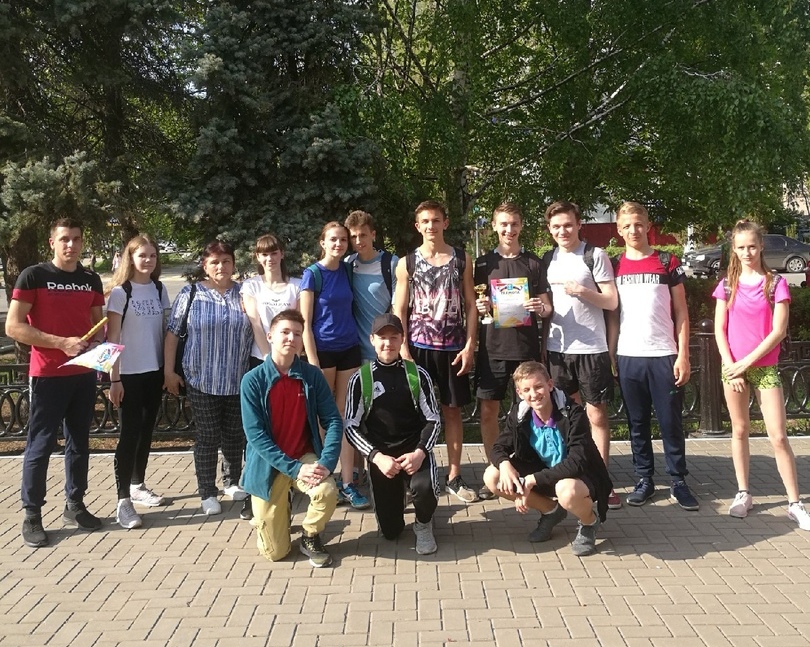 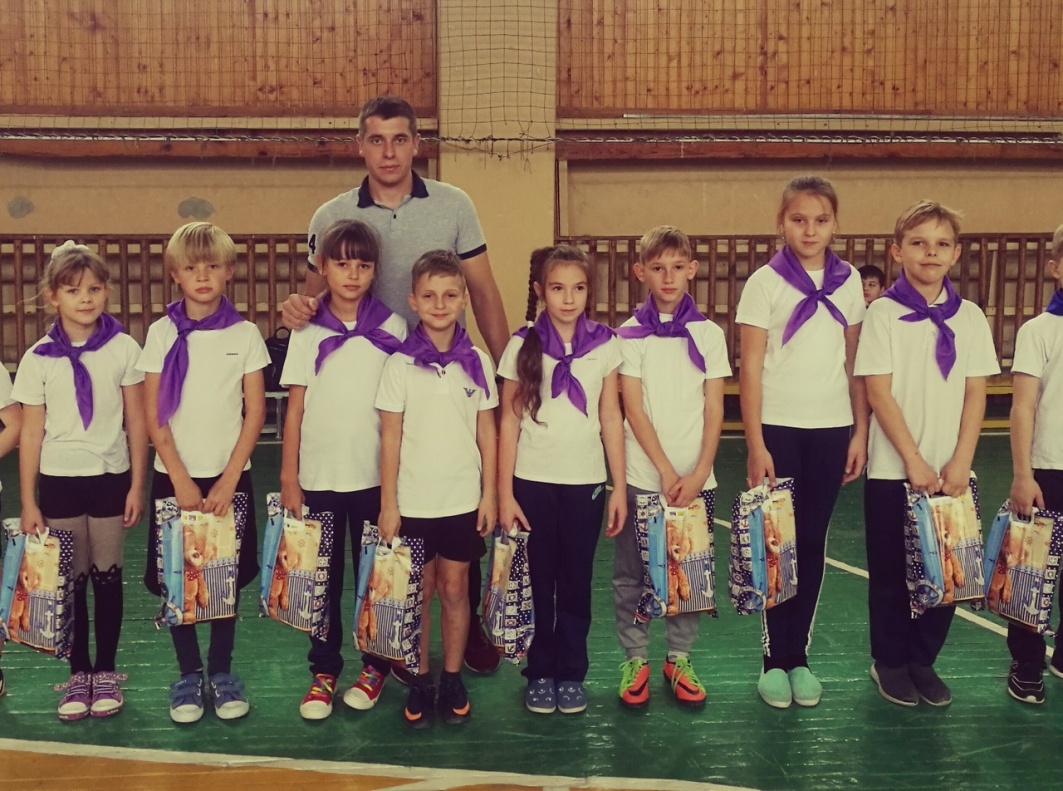 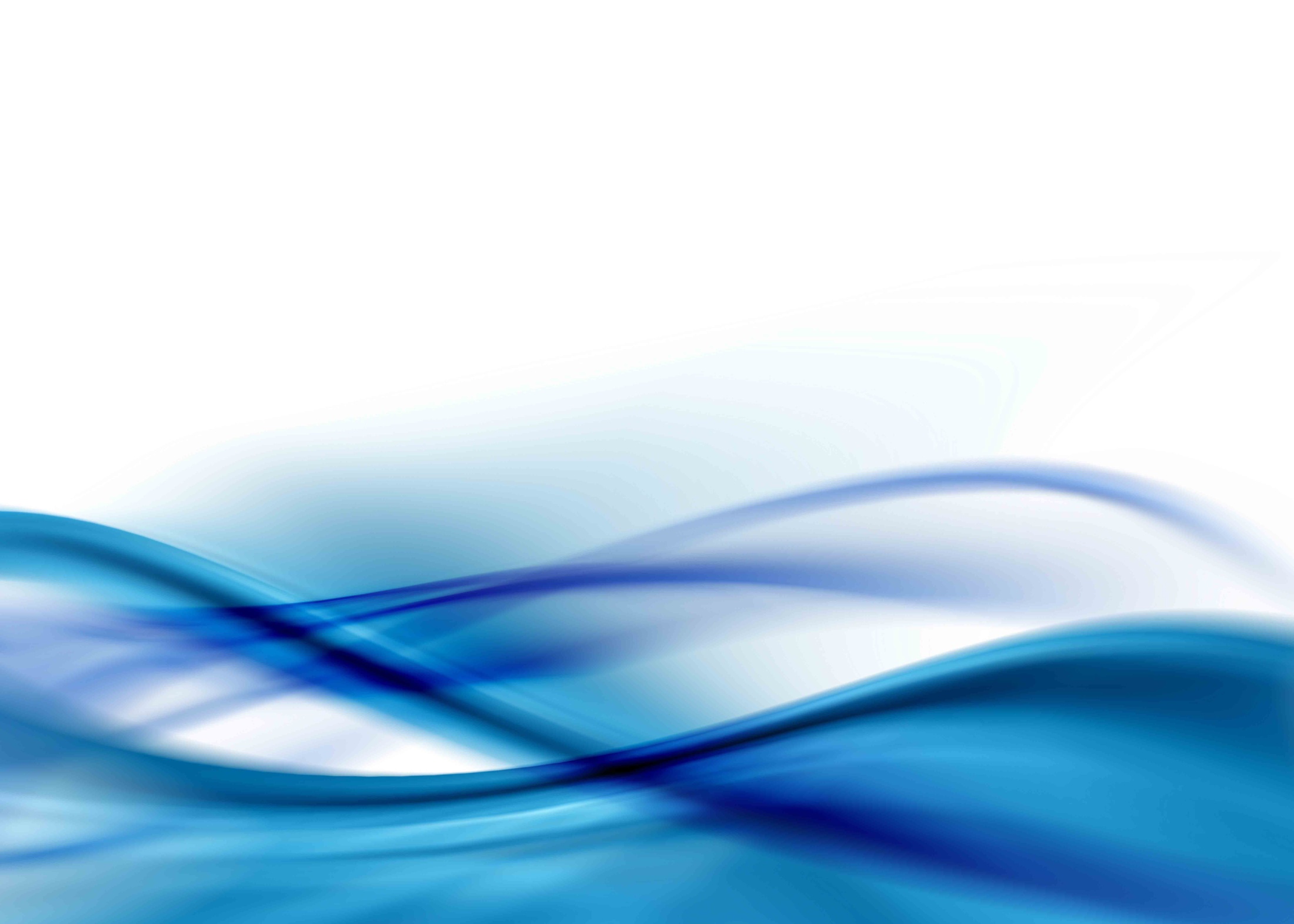 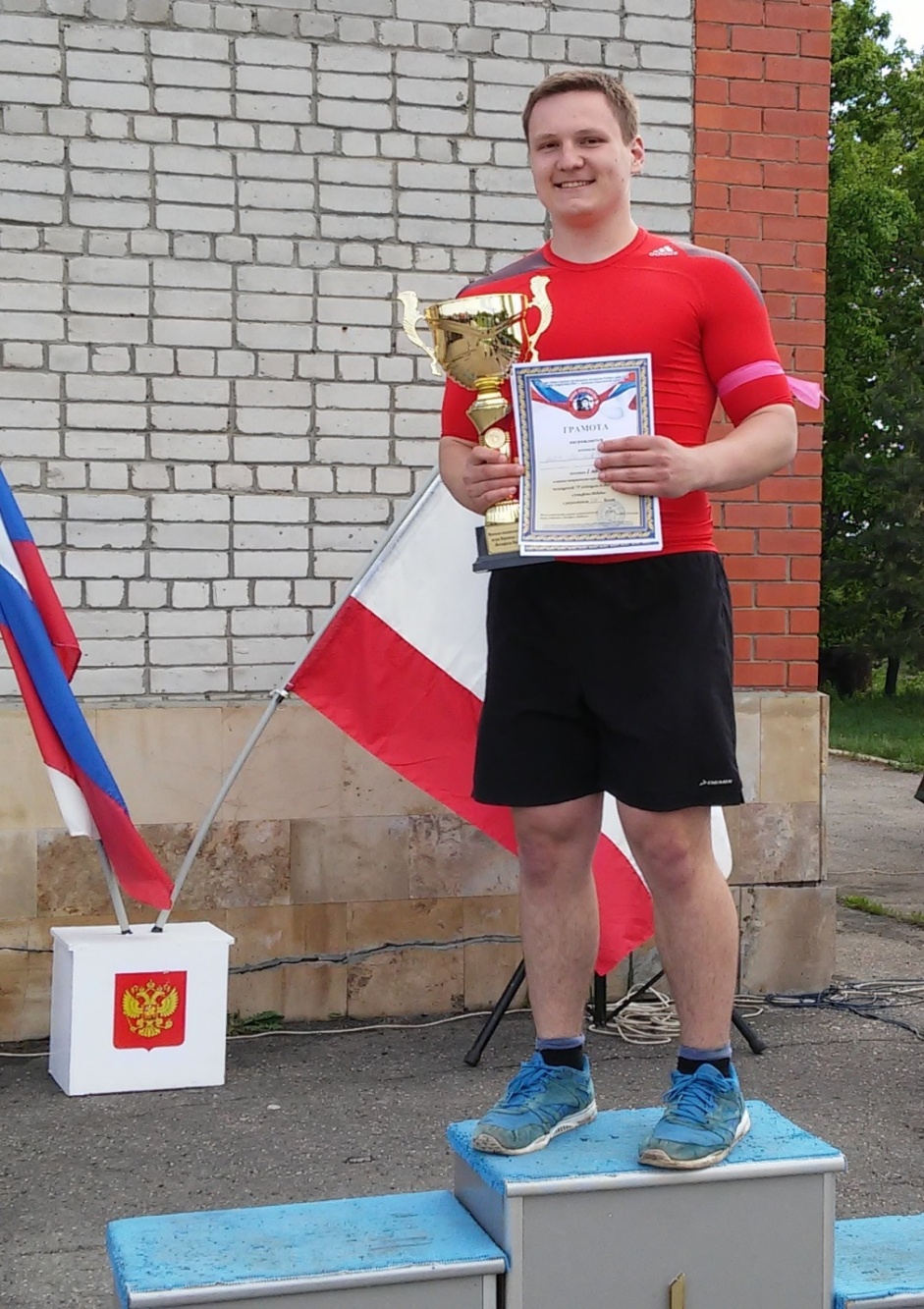 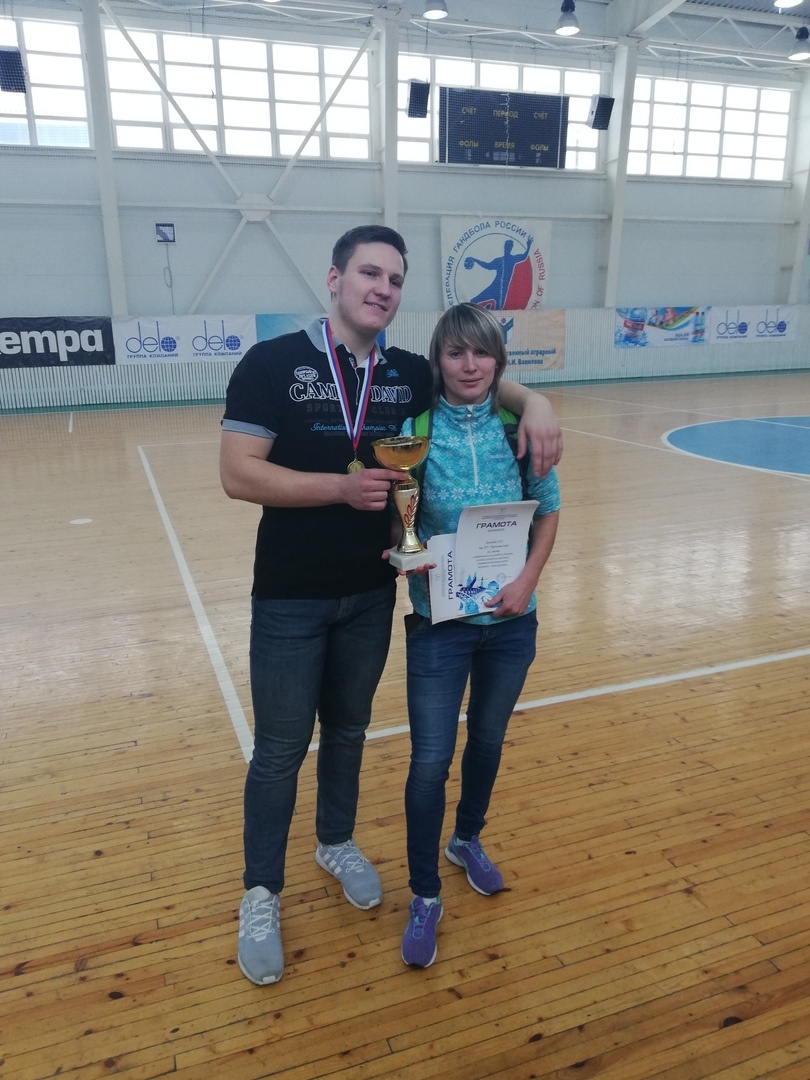 Студент  3 курса Саратовского национального исследовательского государственного университета имени Н.Г. Чернышевского
Выпускник 2018
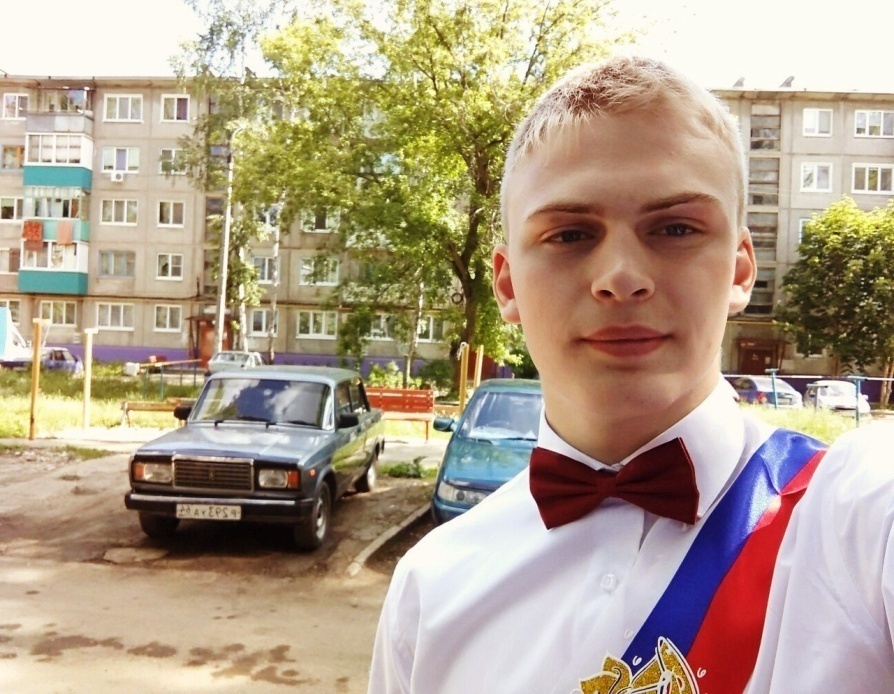 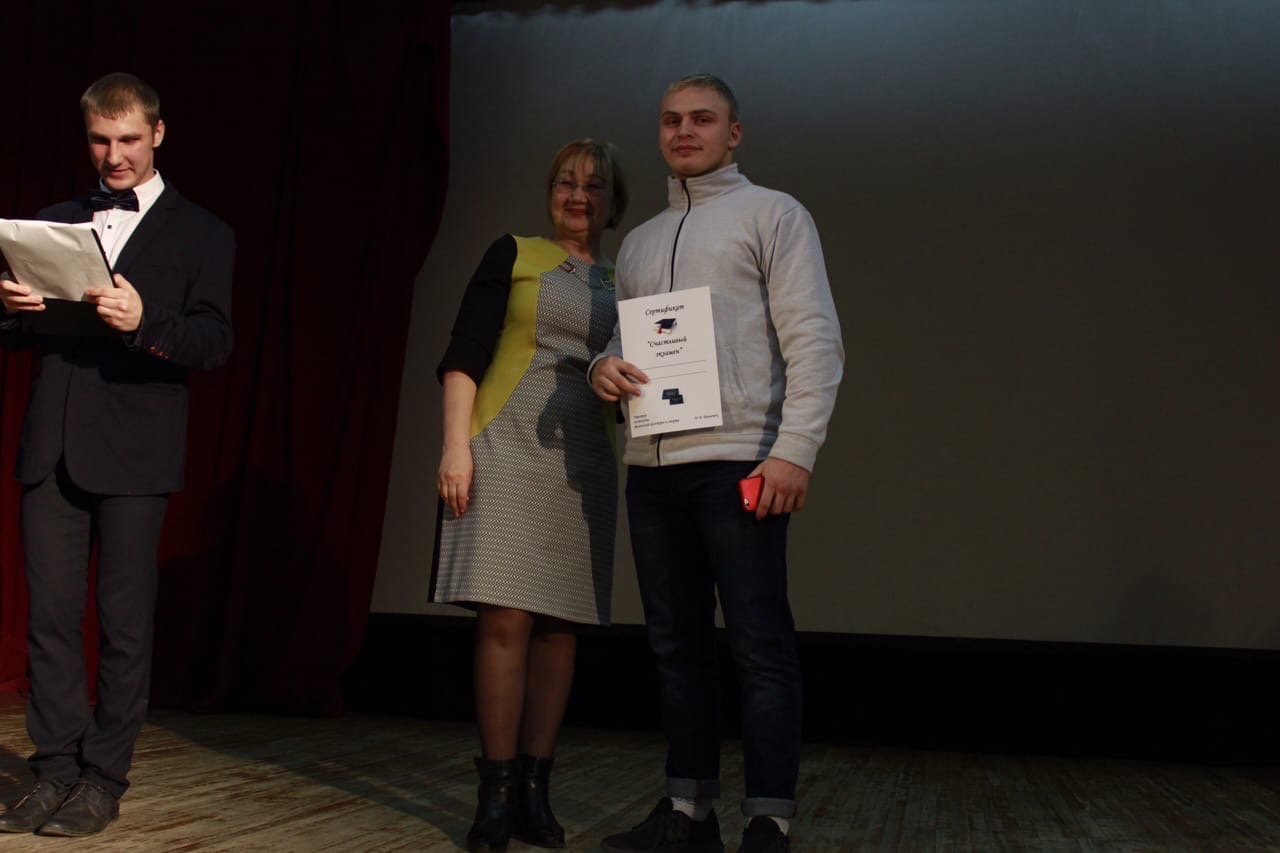 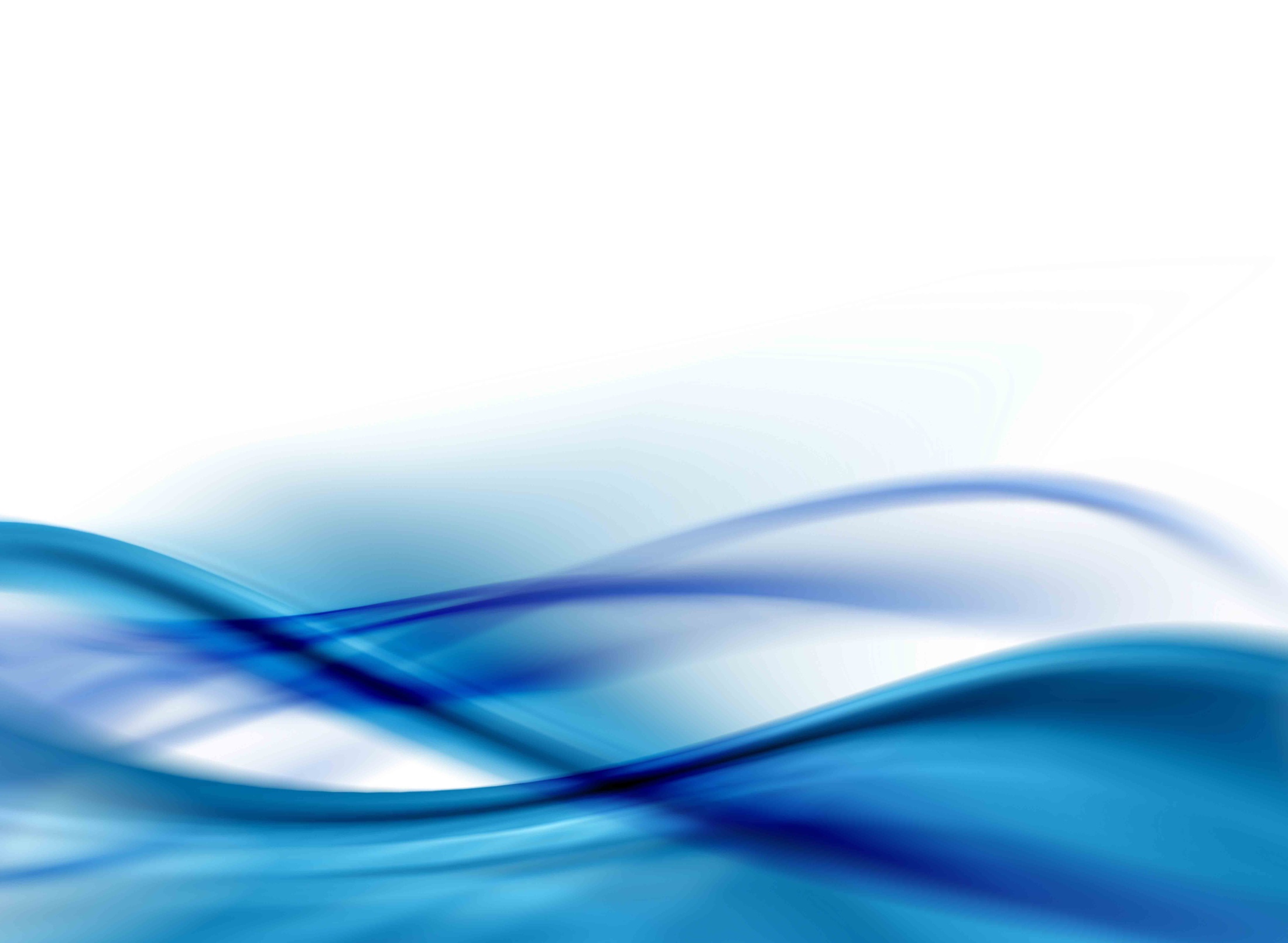 Выпускник 2019
Студент   II курса Саратовского национального исследовательского государственного университета имени Н.Г. Чернышевского
Выпускник 2019
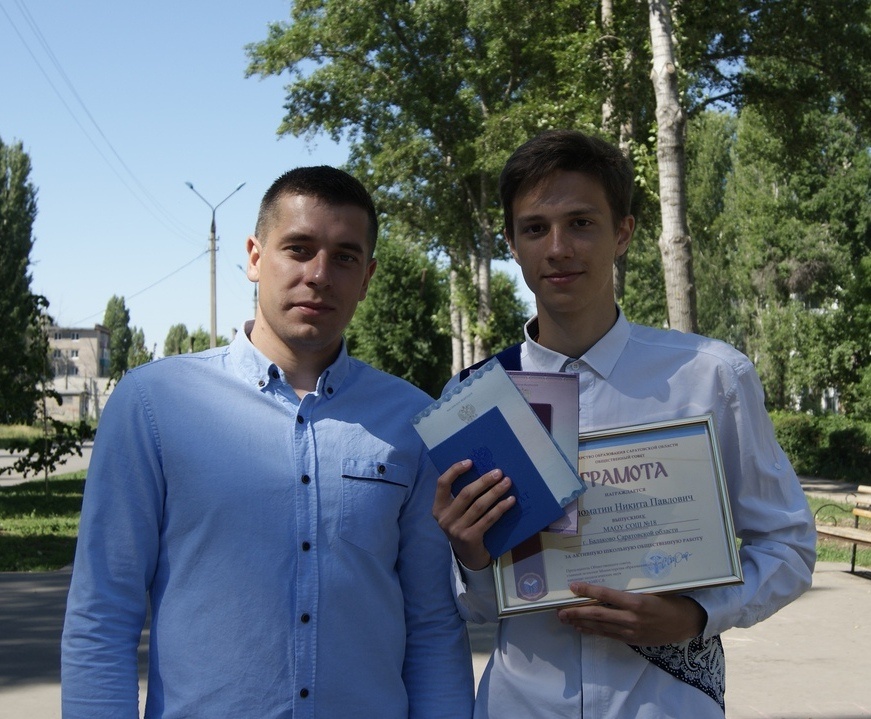 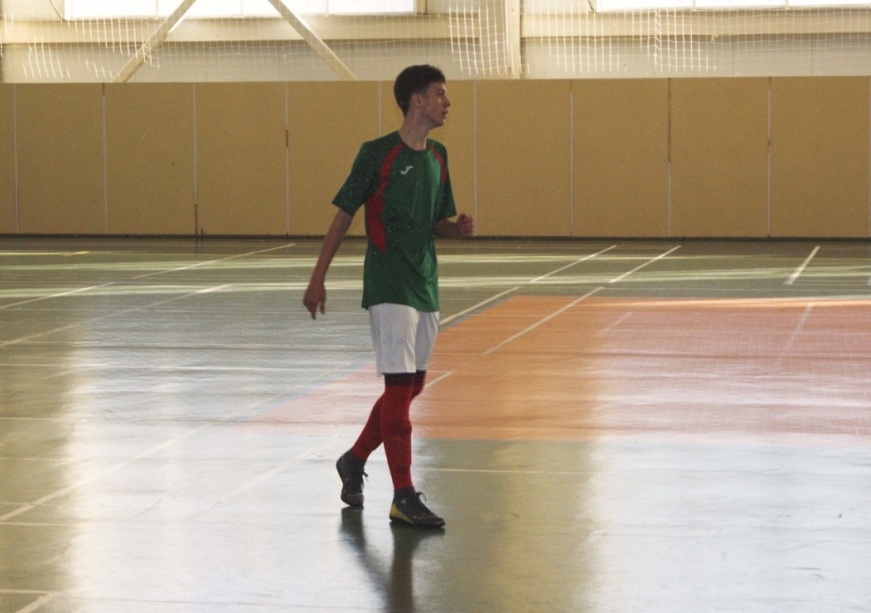 Студент   I курса Саратовского национального исследовательского государственного университета имени Н.Г. Чернышевского
Выпускник 2020
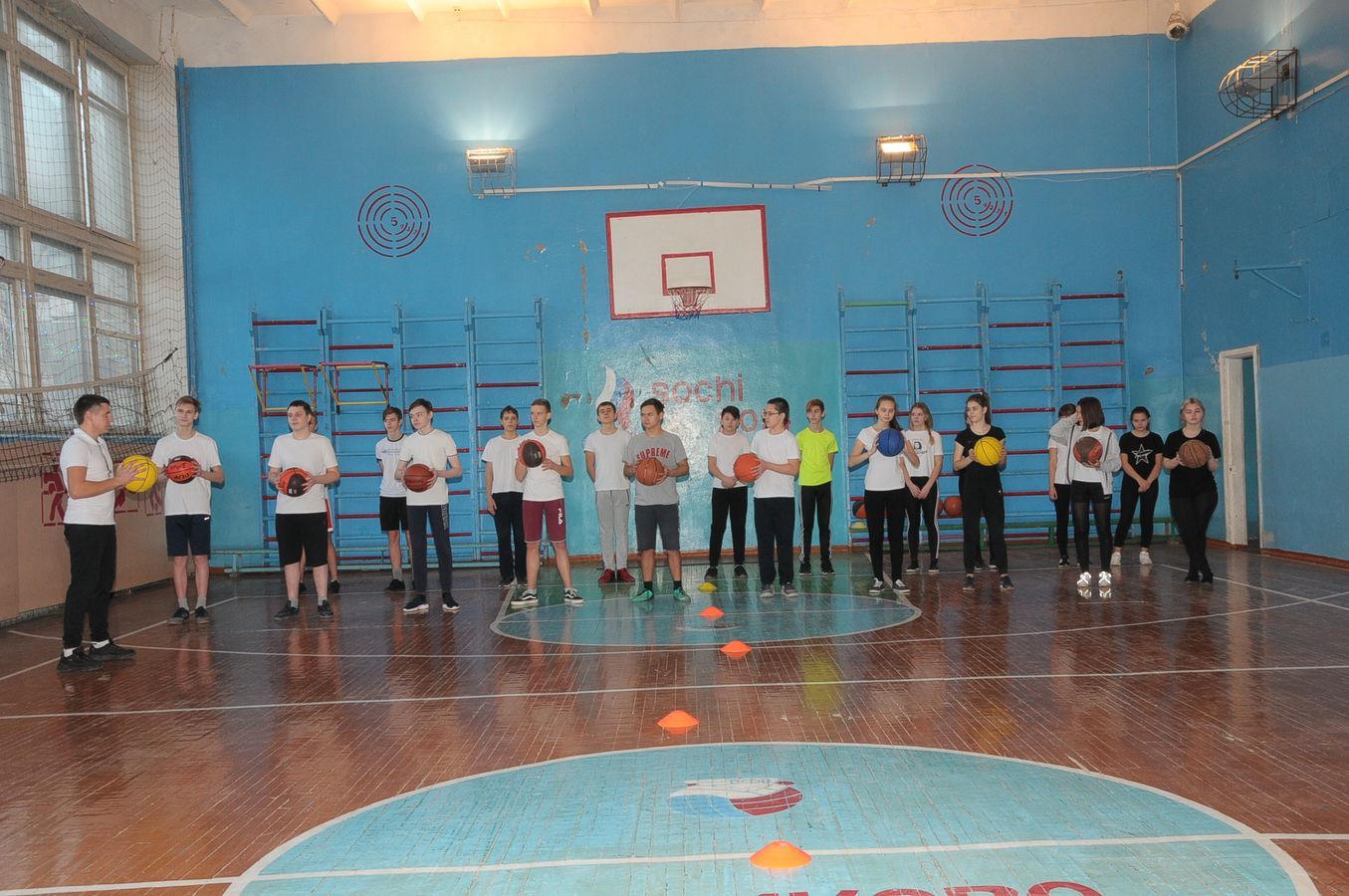 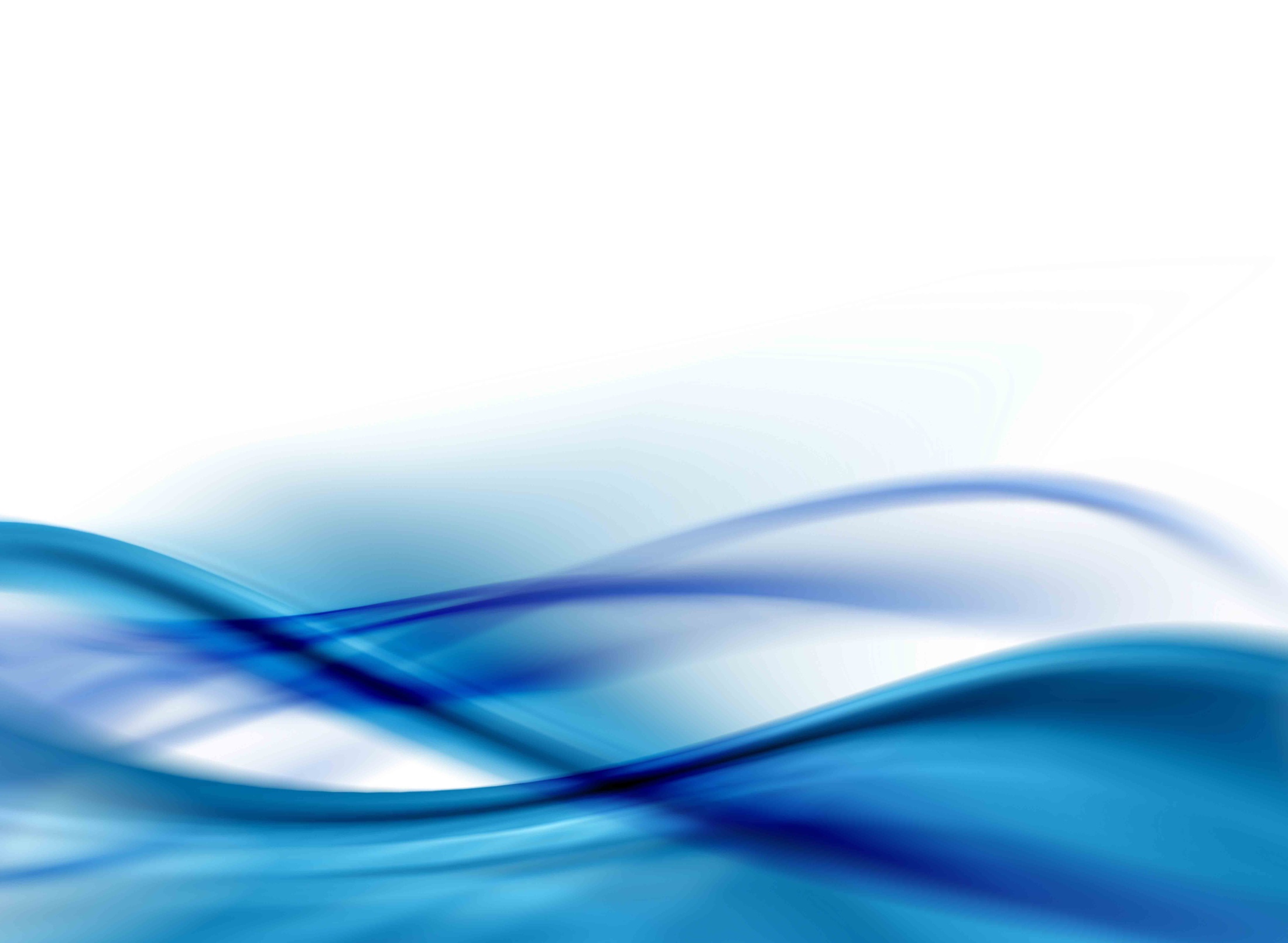 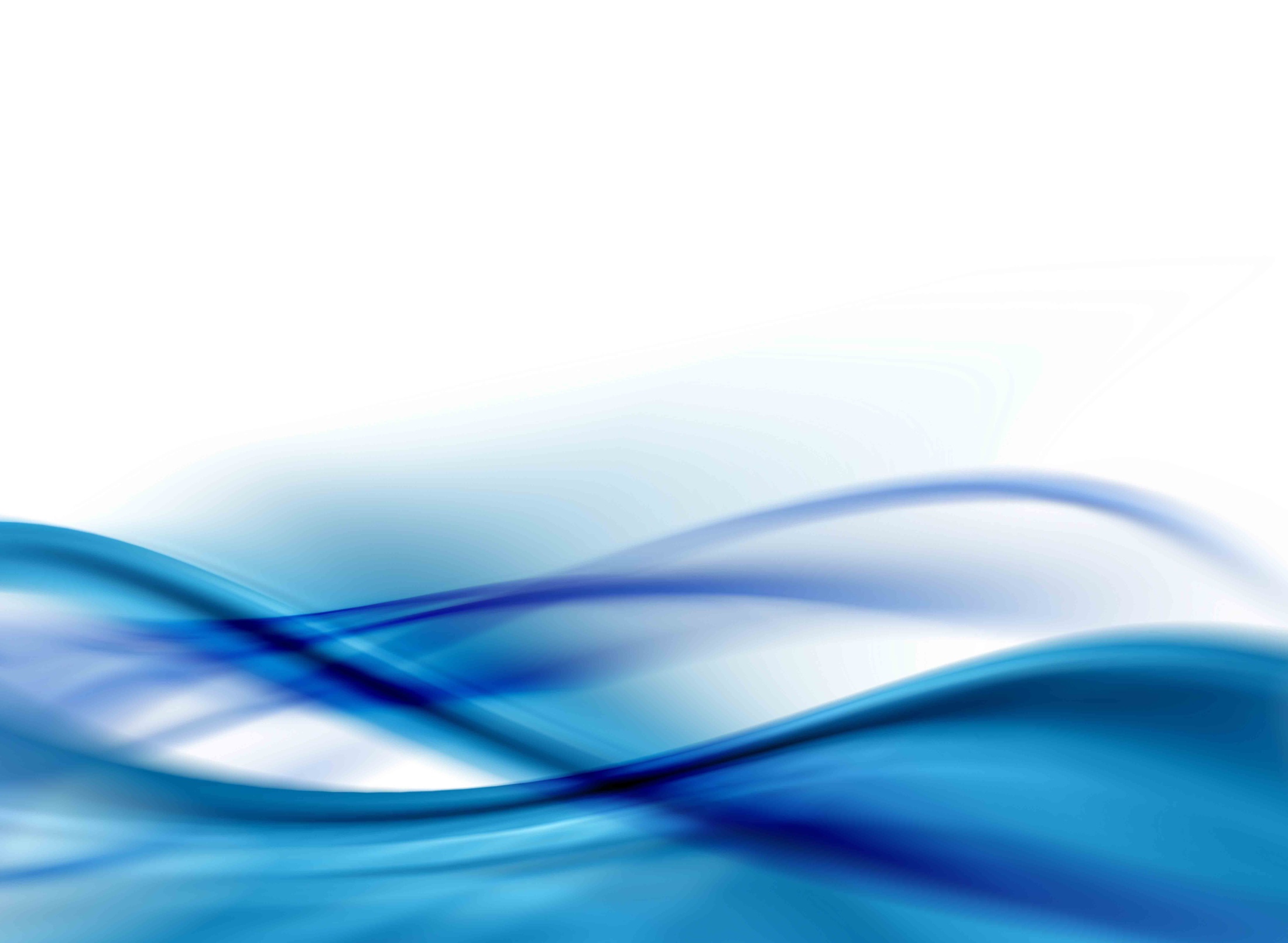 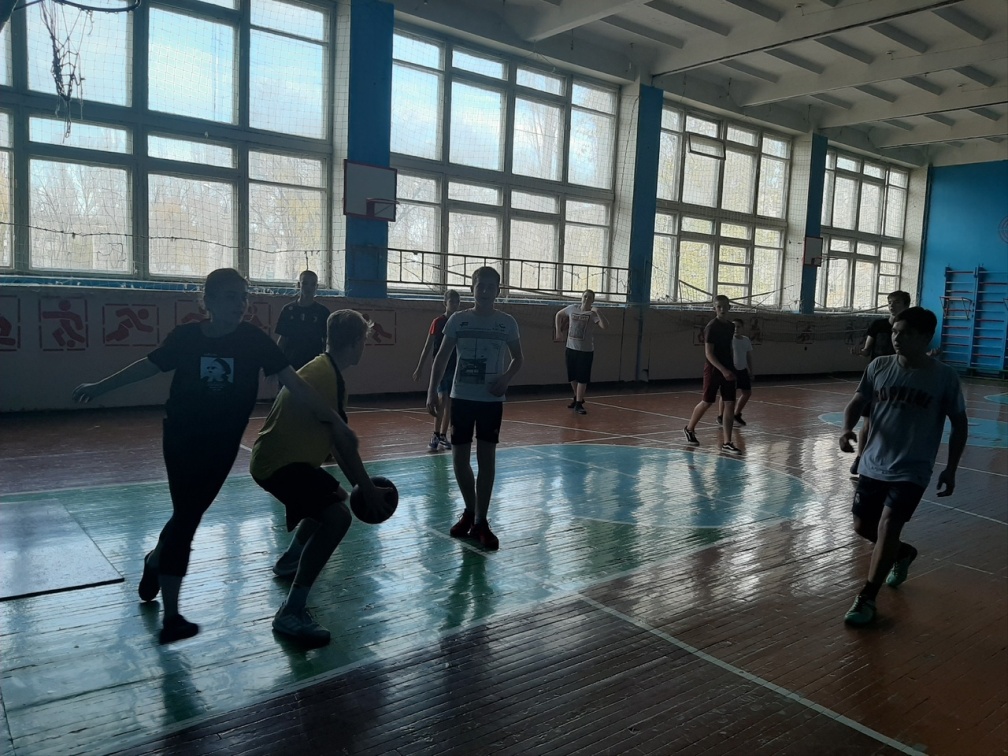 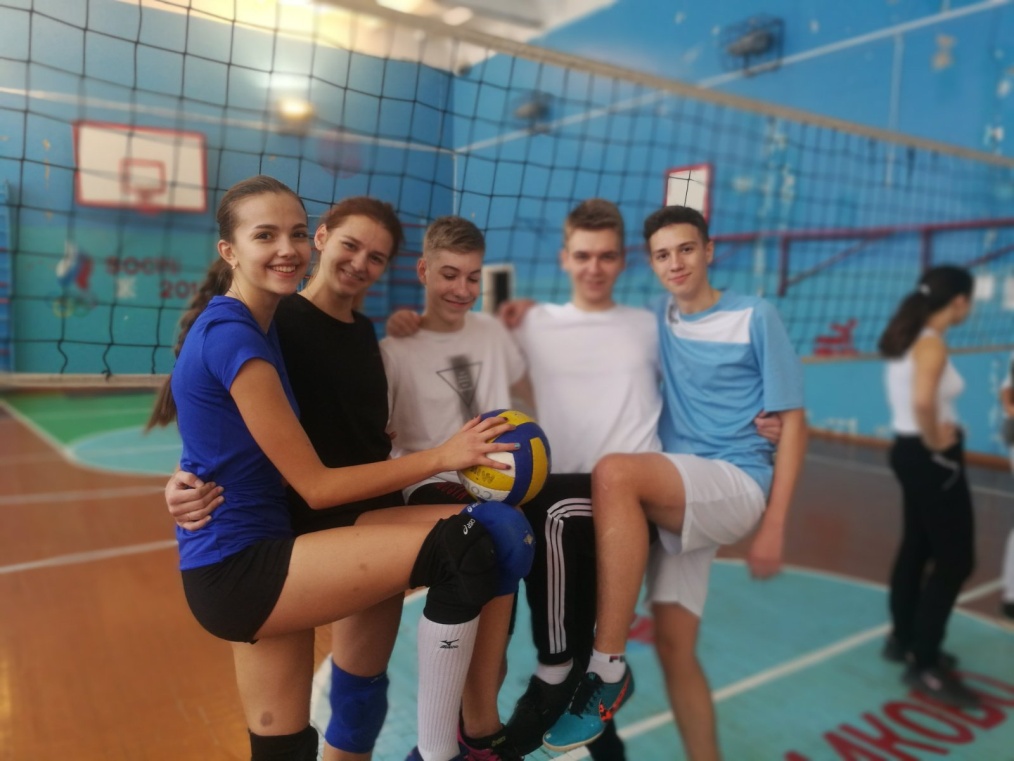 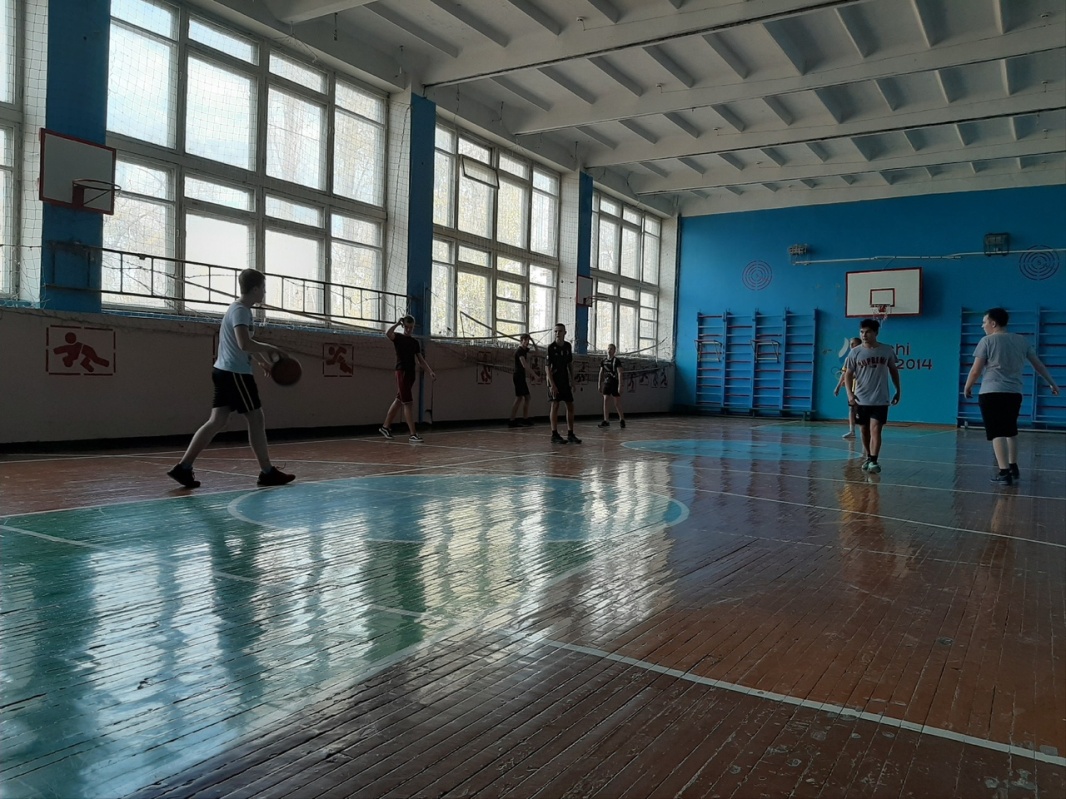 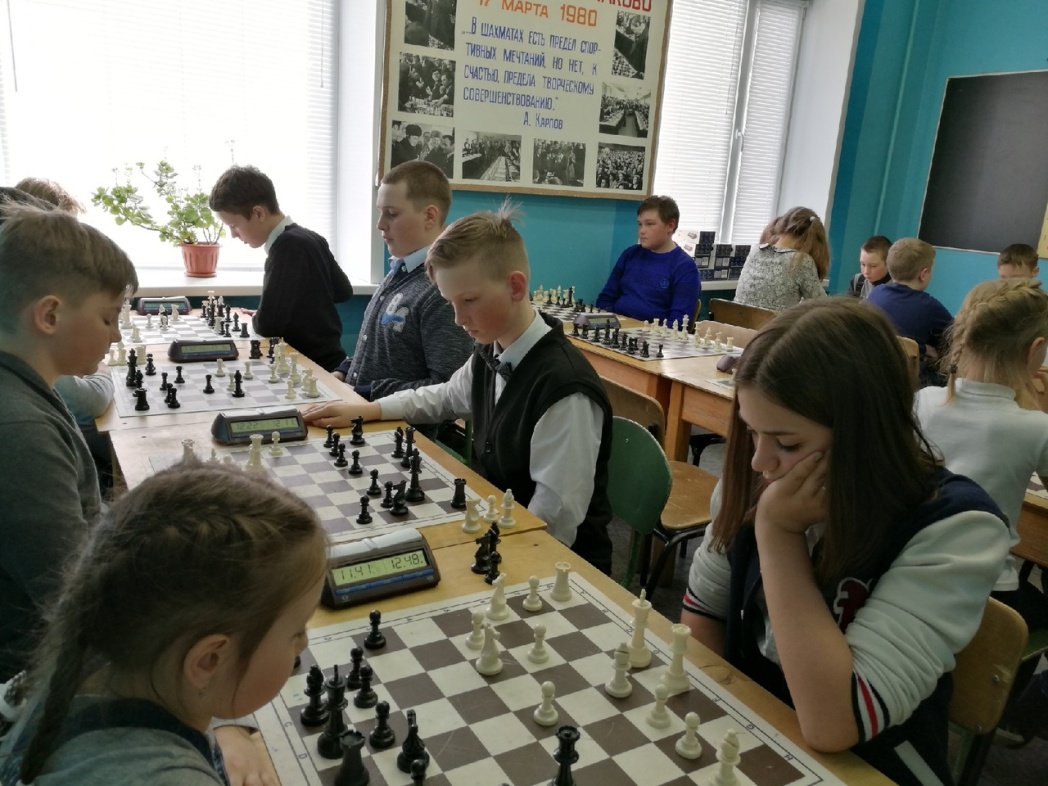 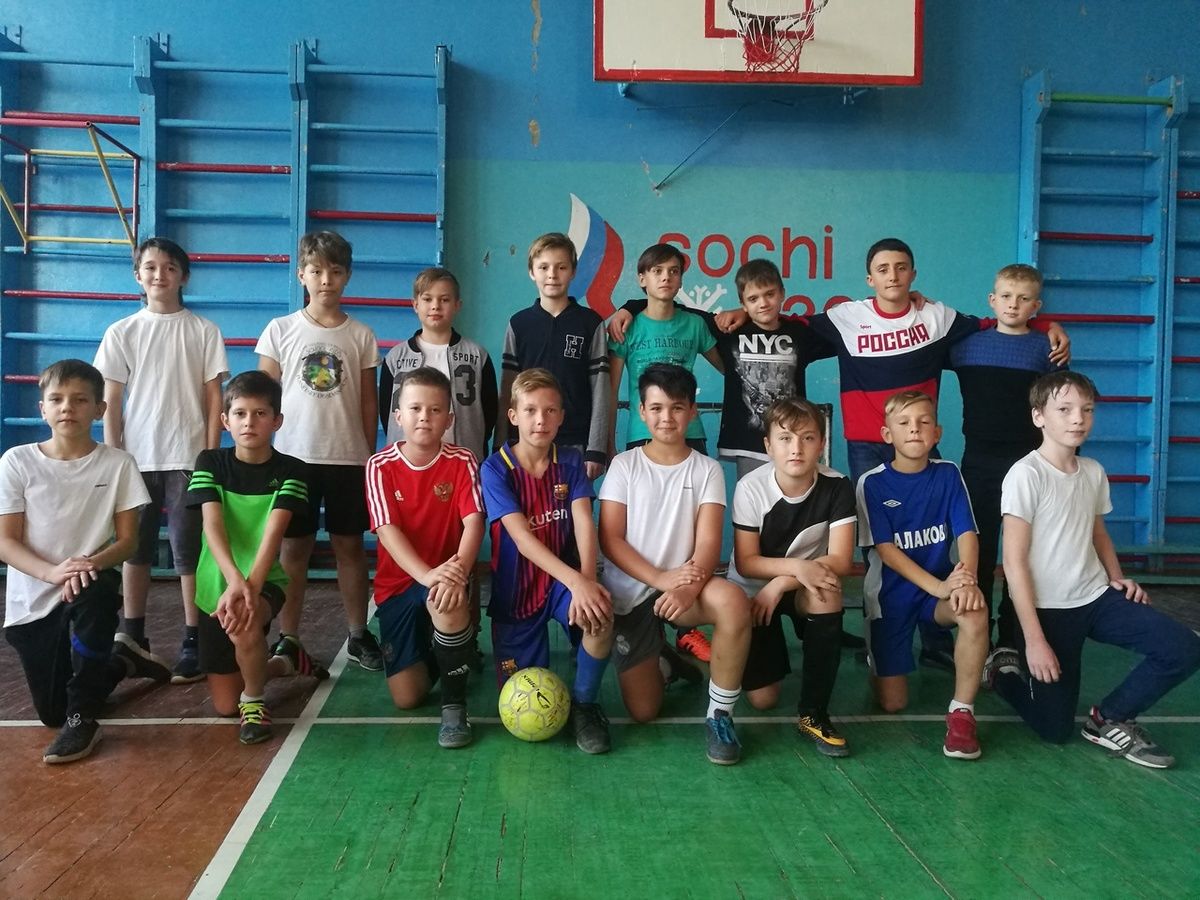 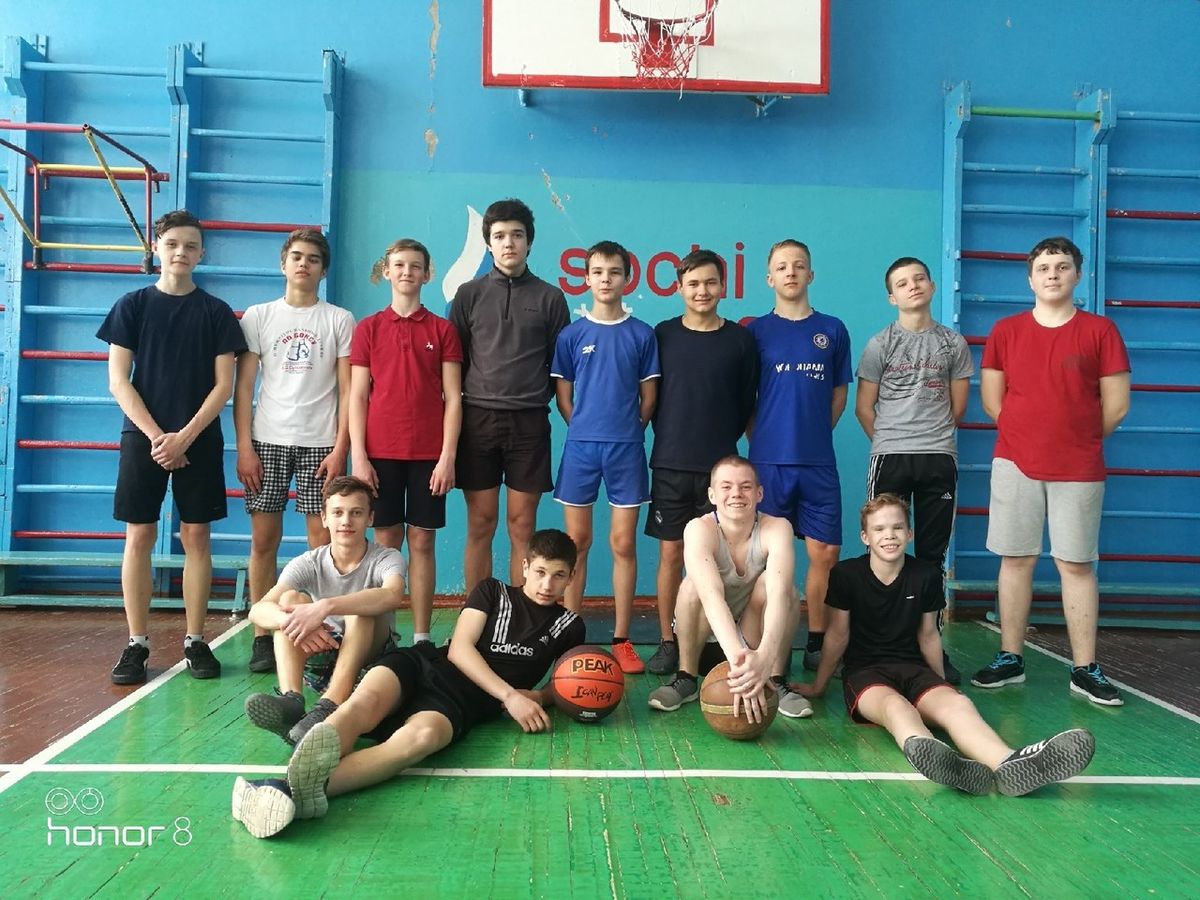 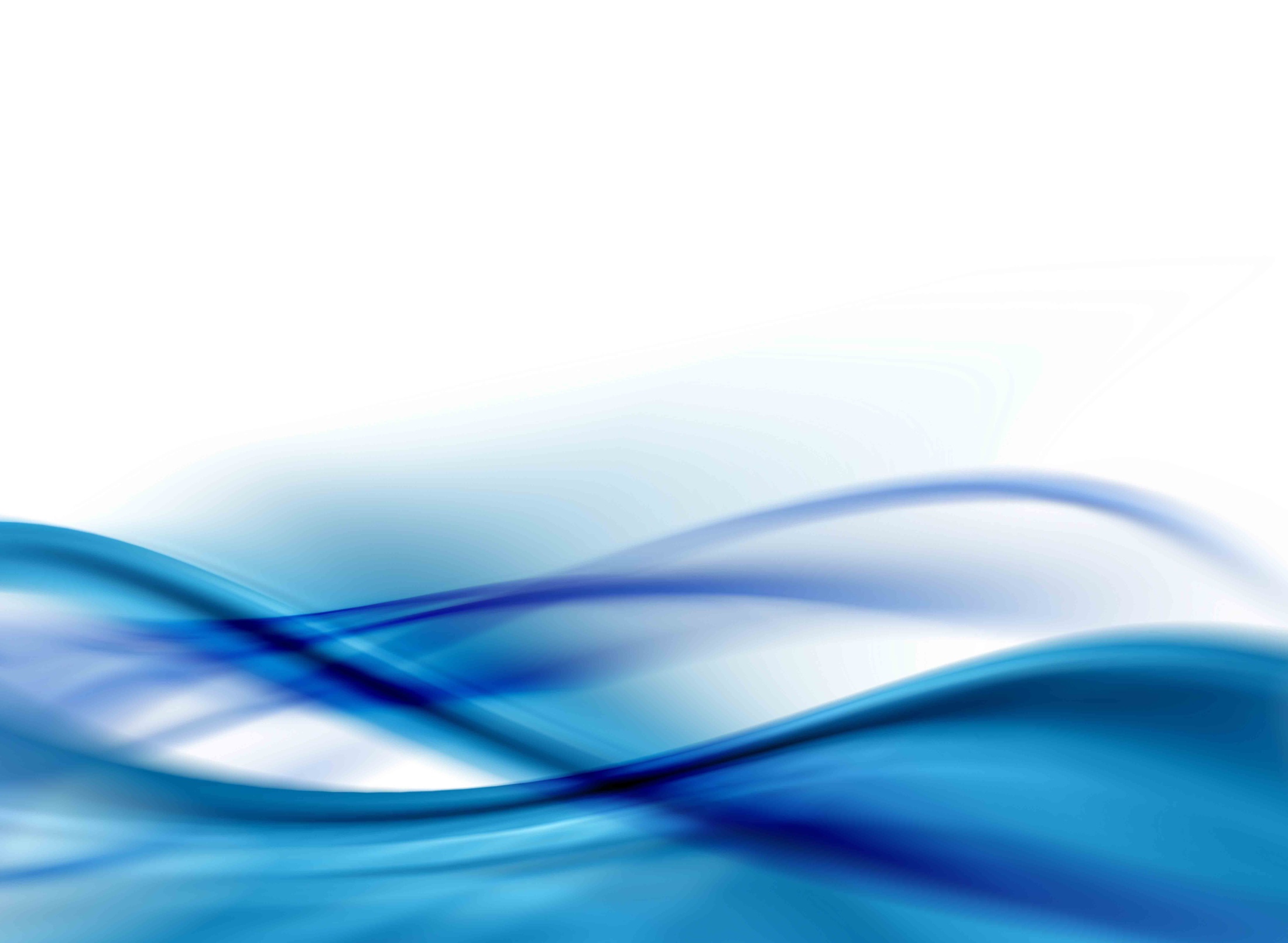 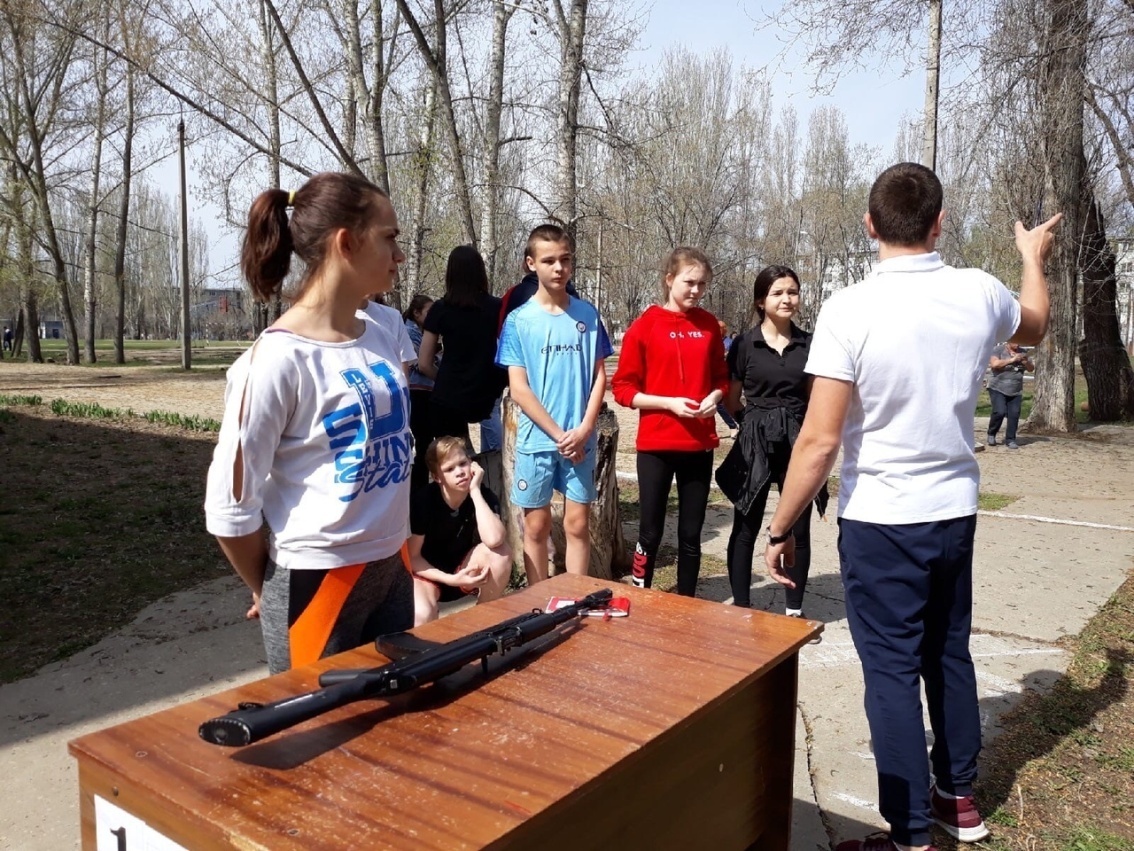 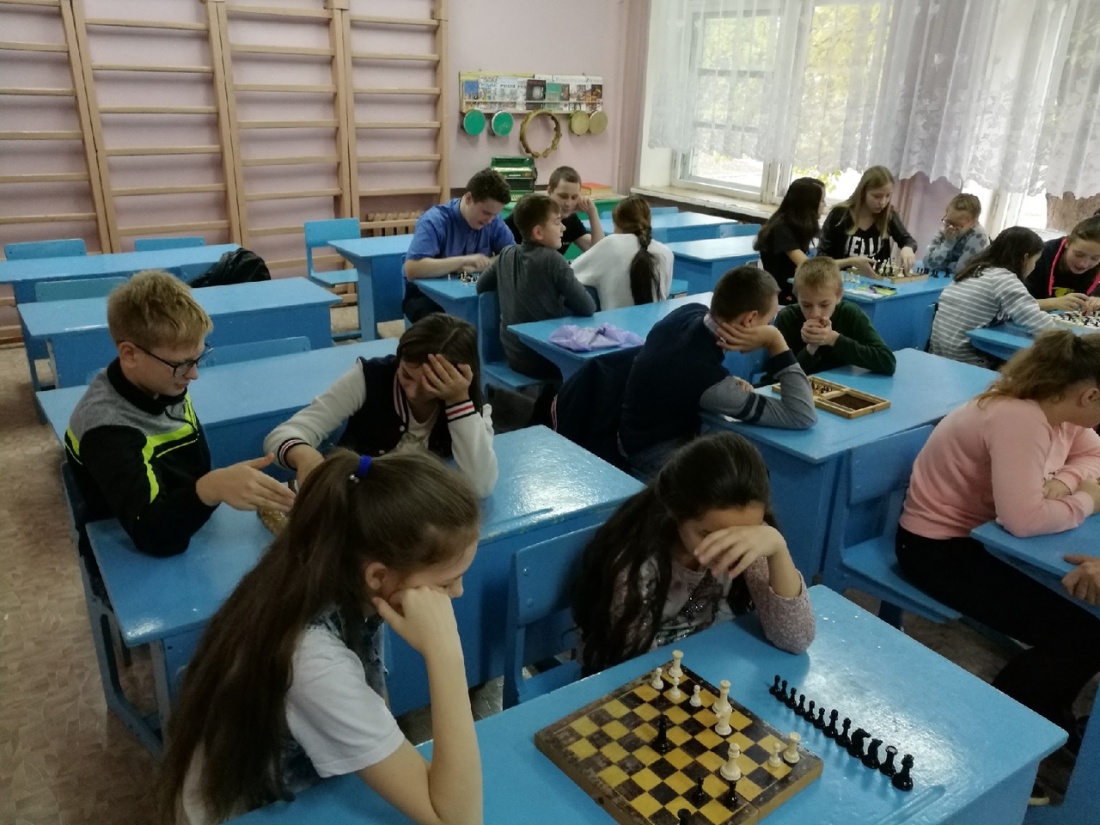 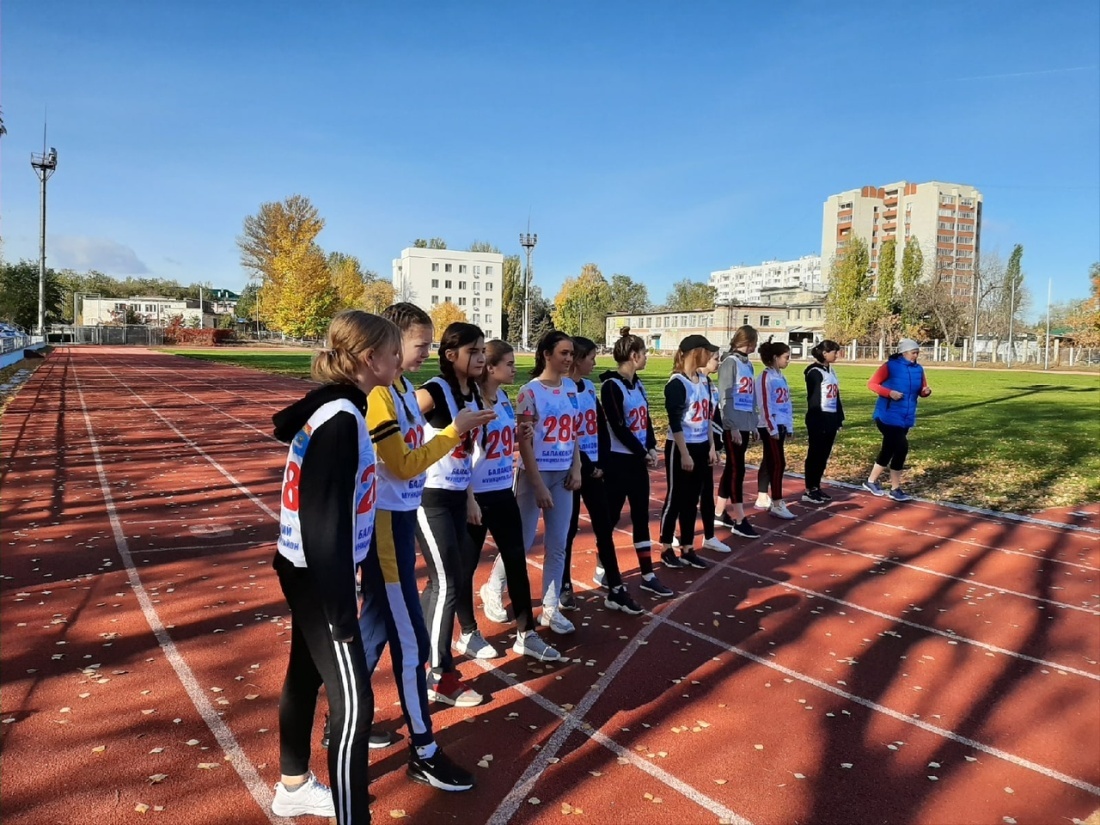 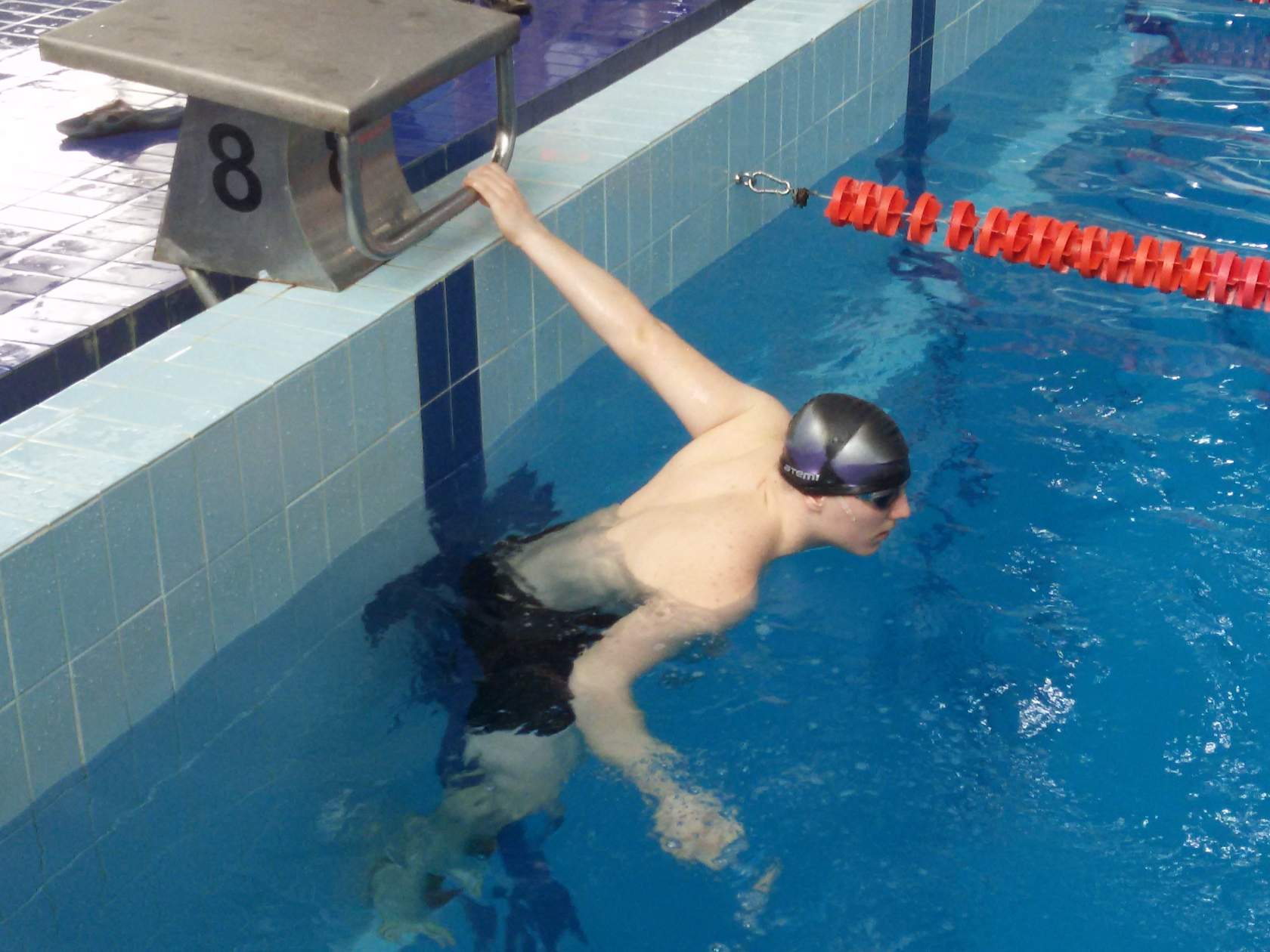 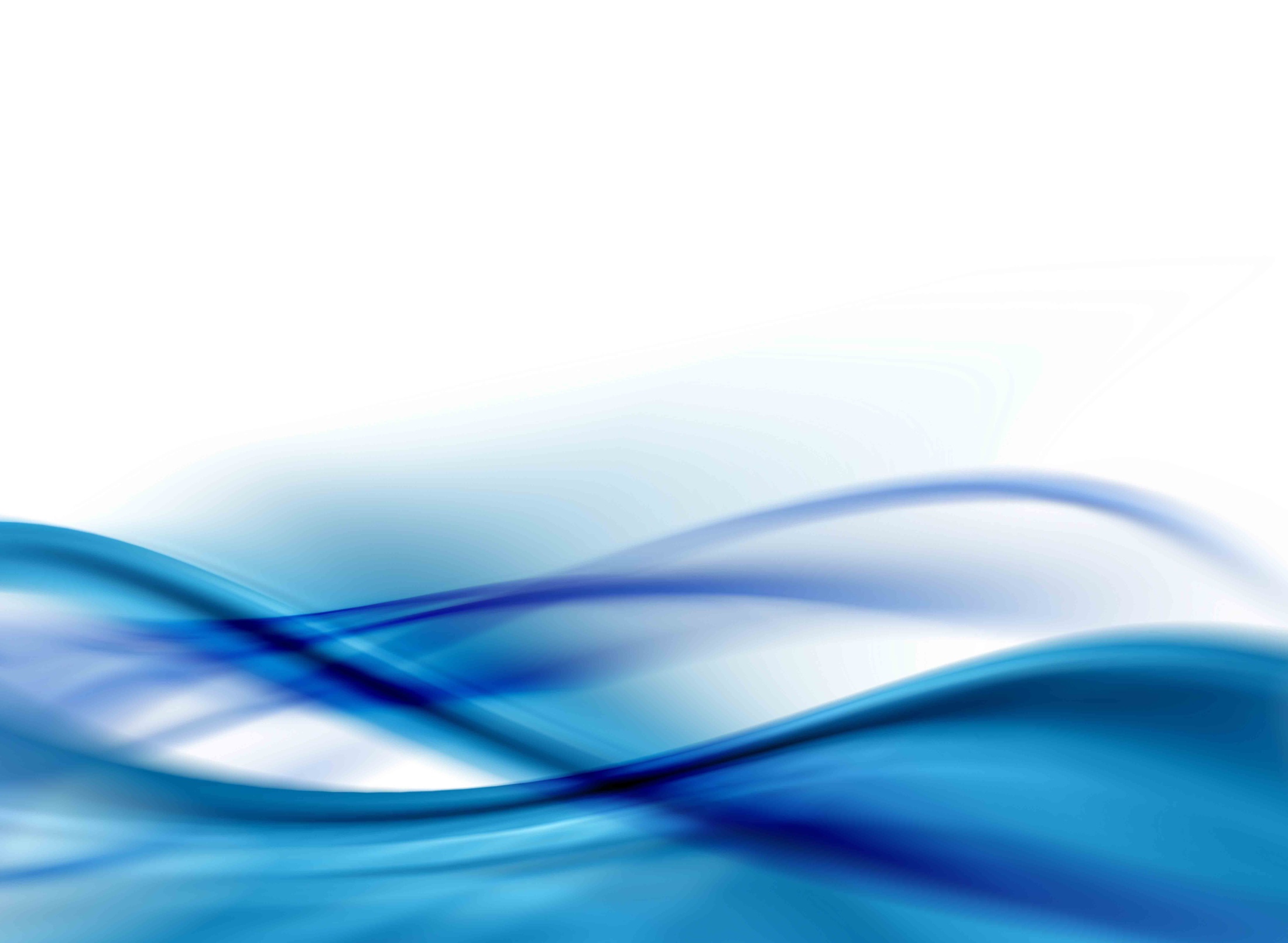 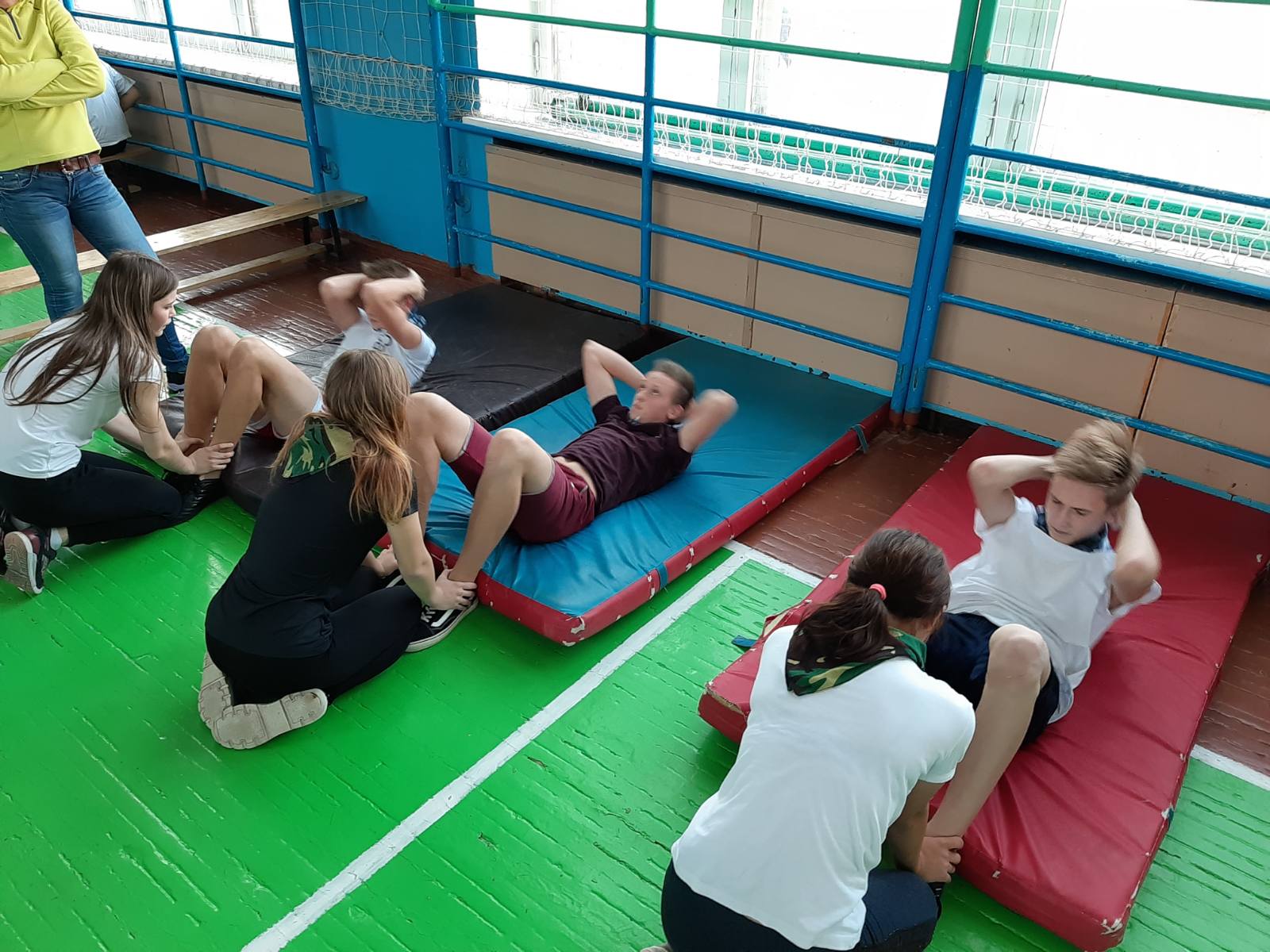 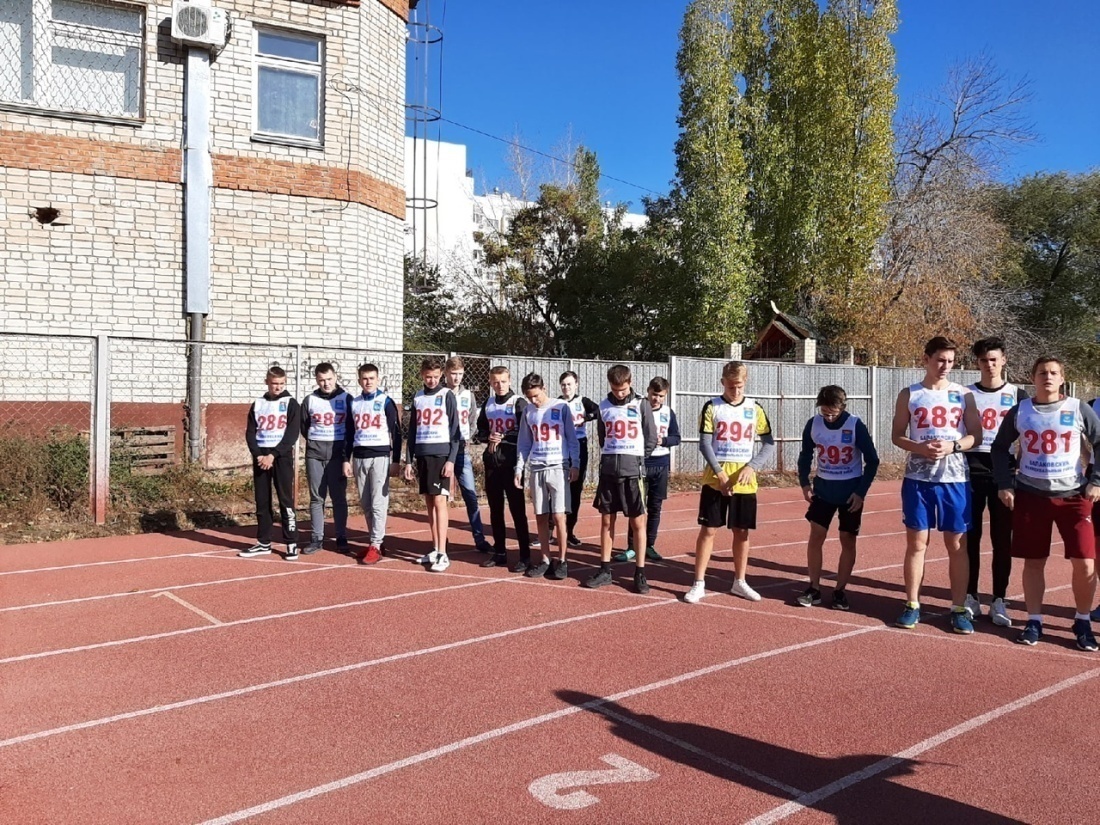 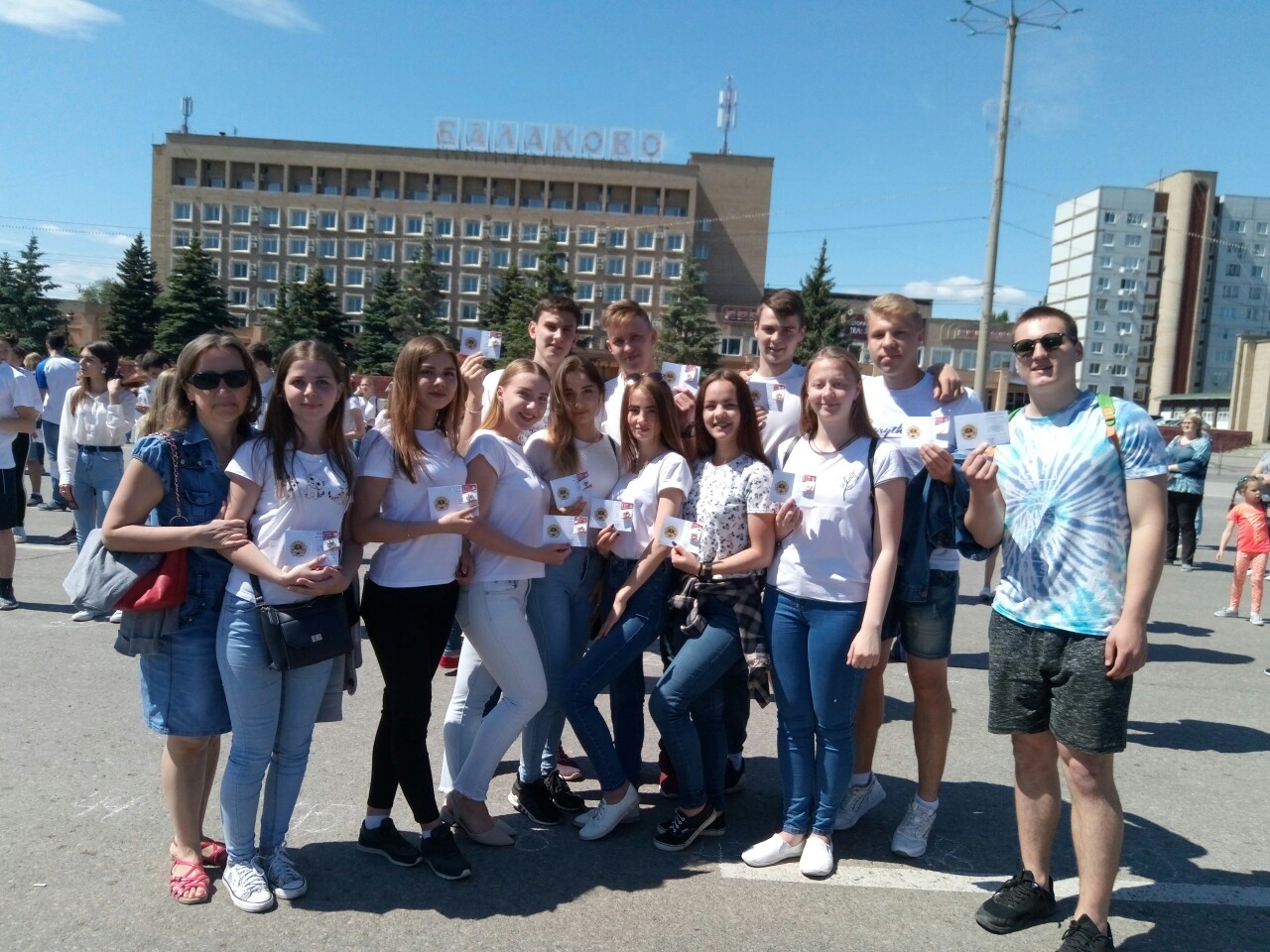 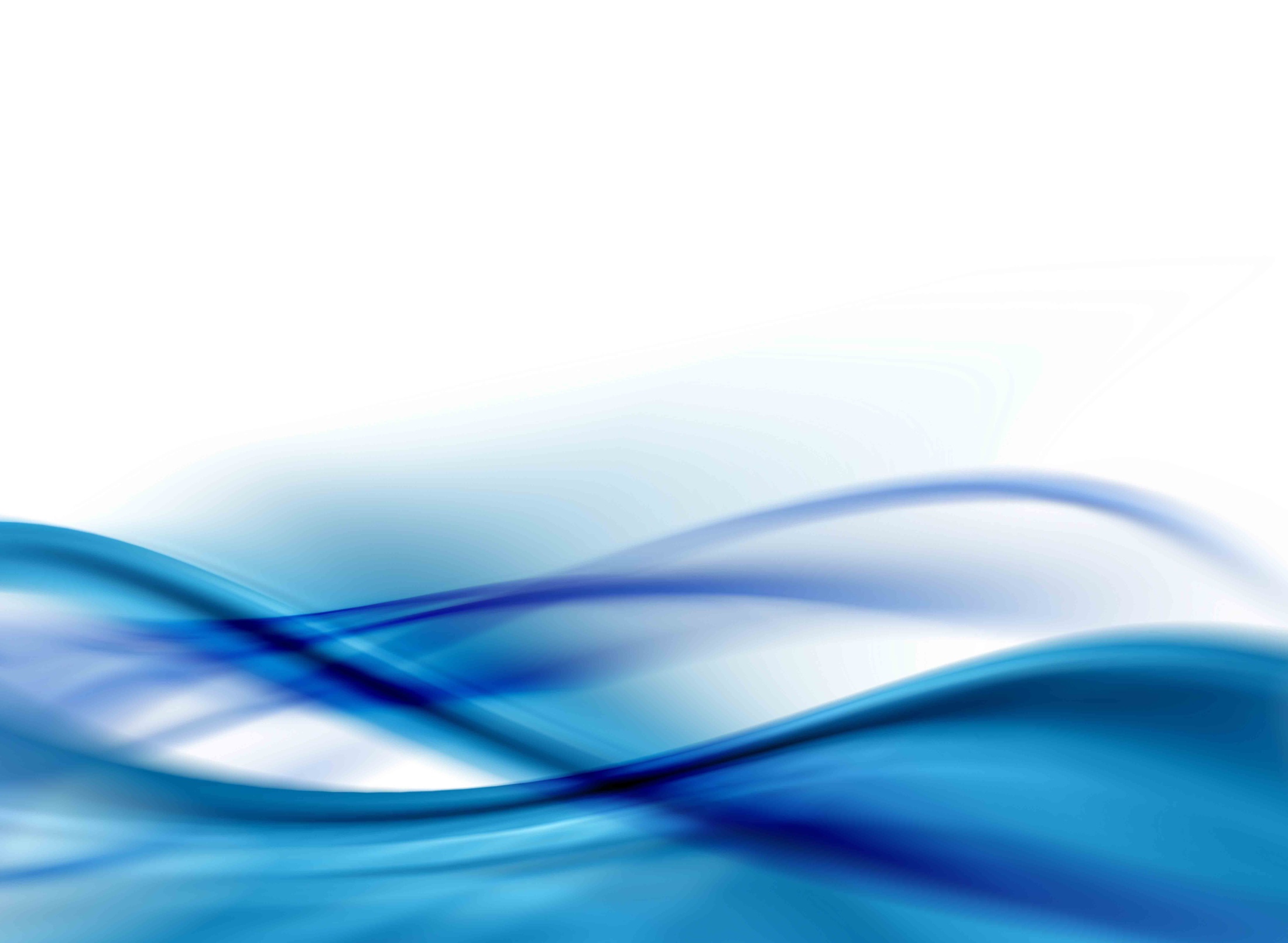 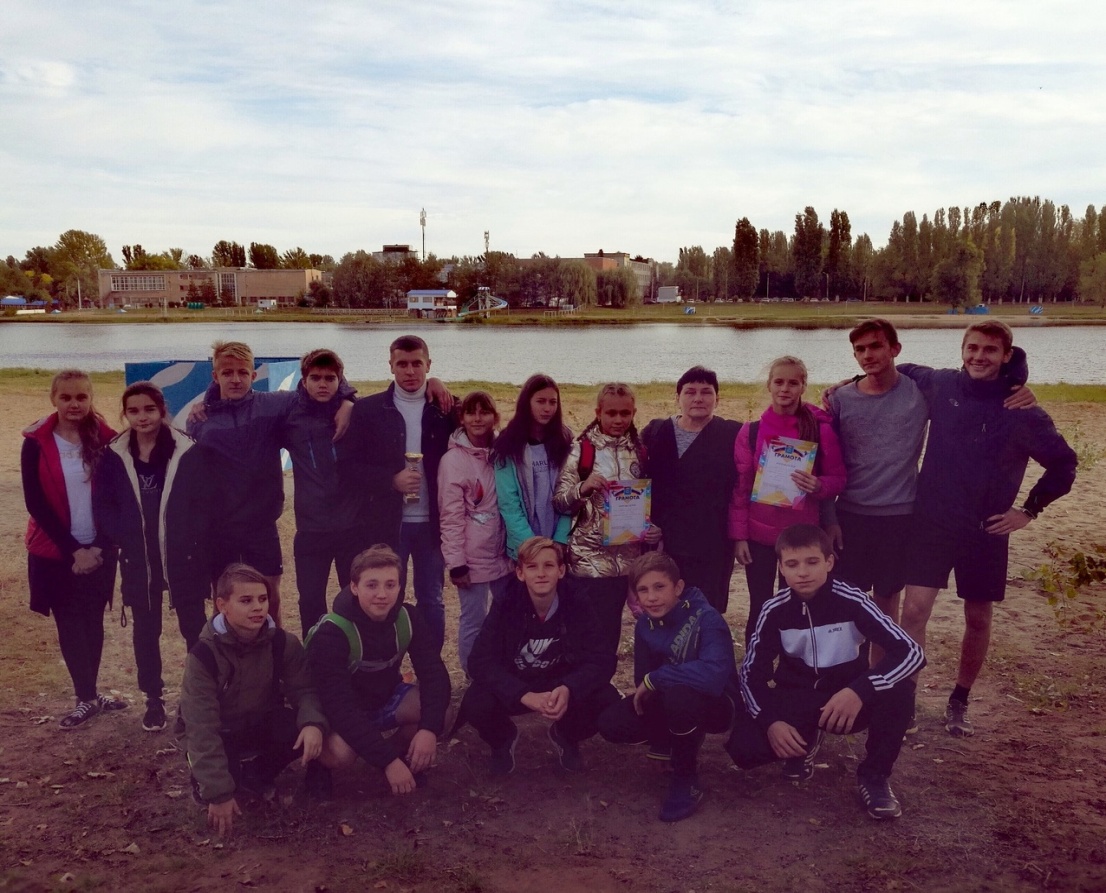 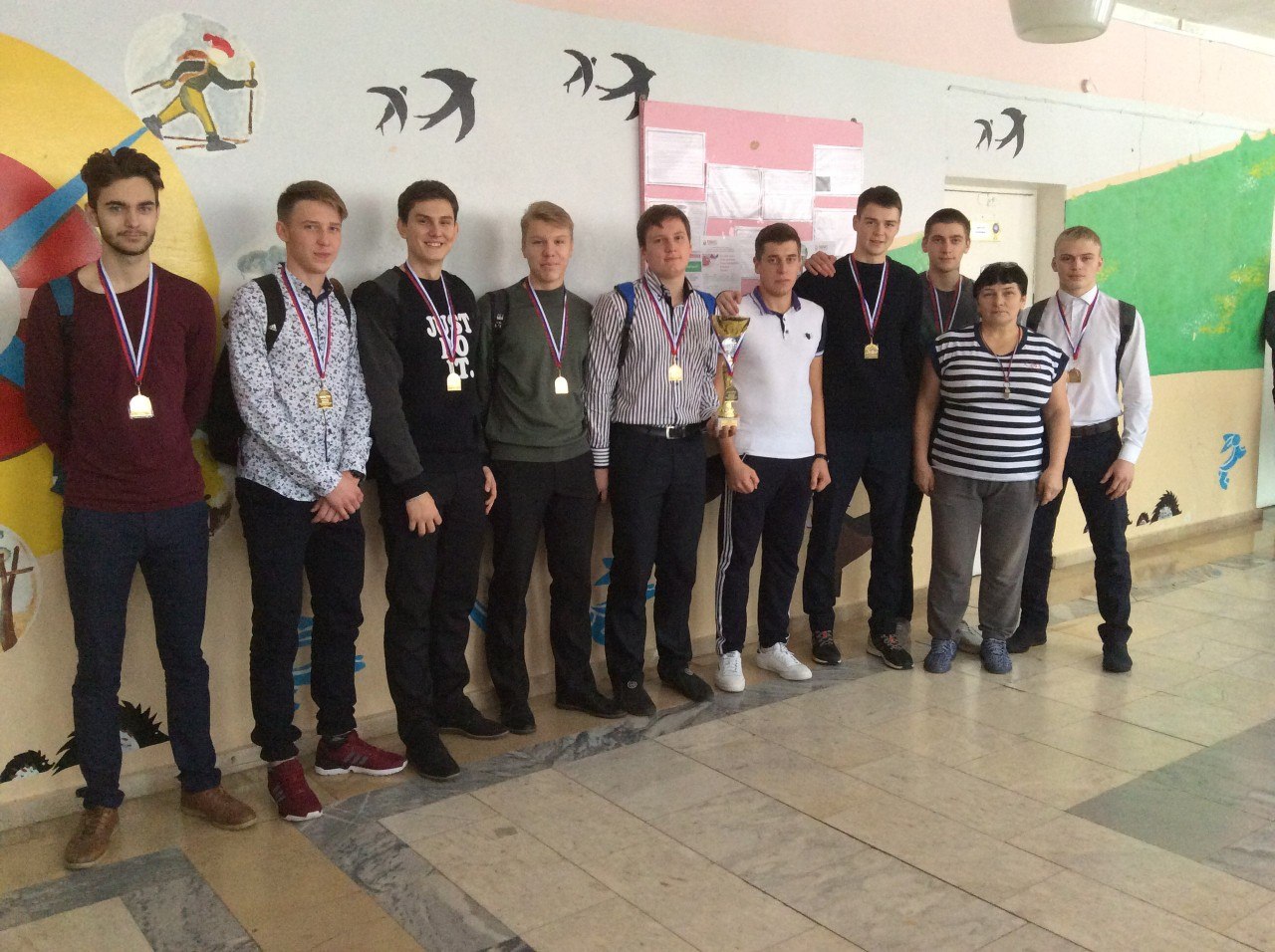 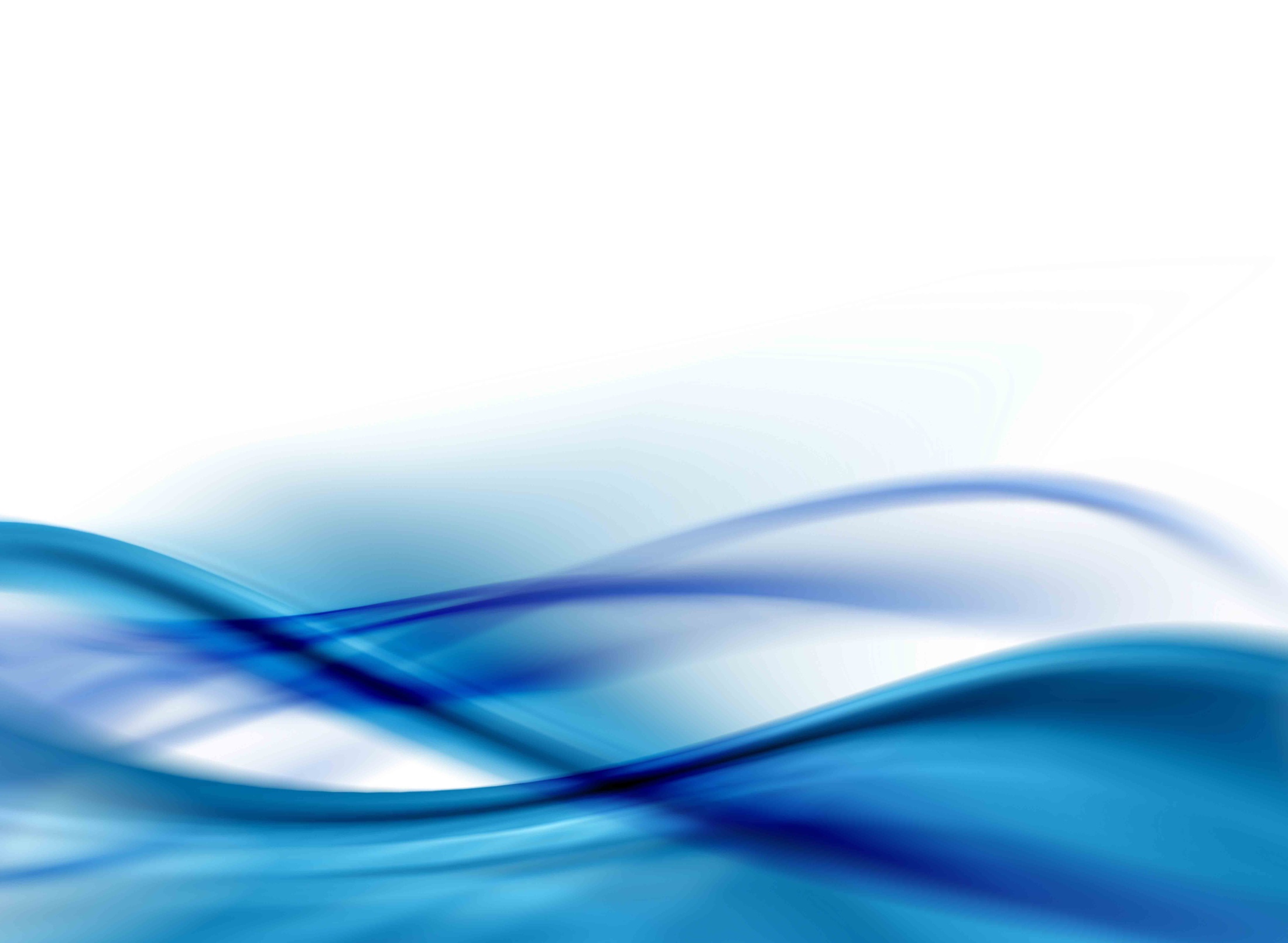 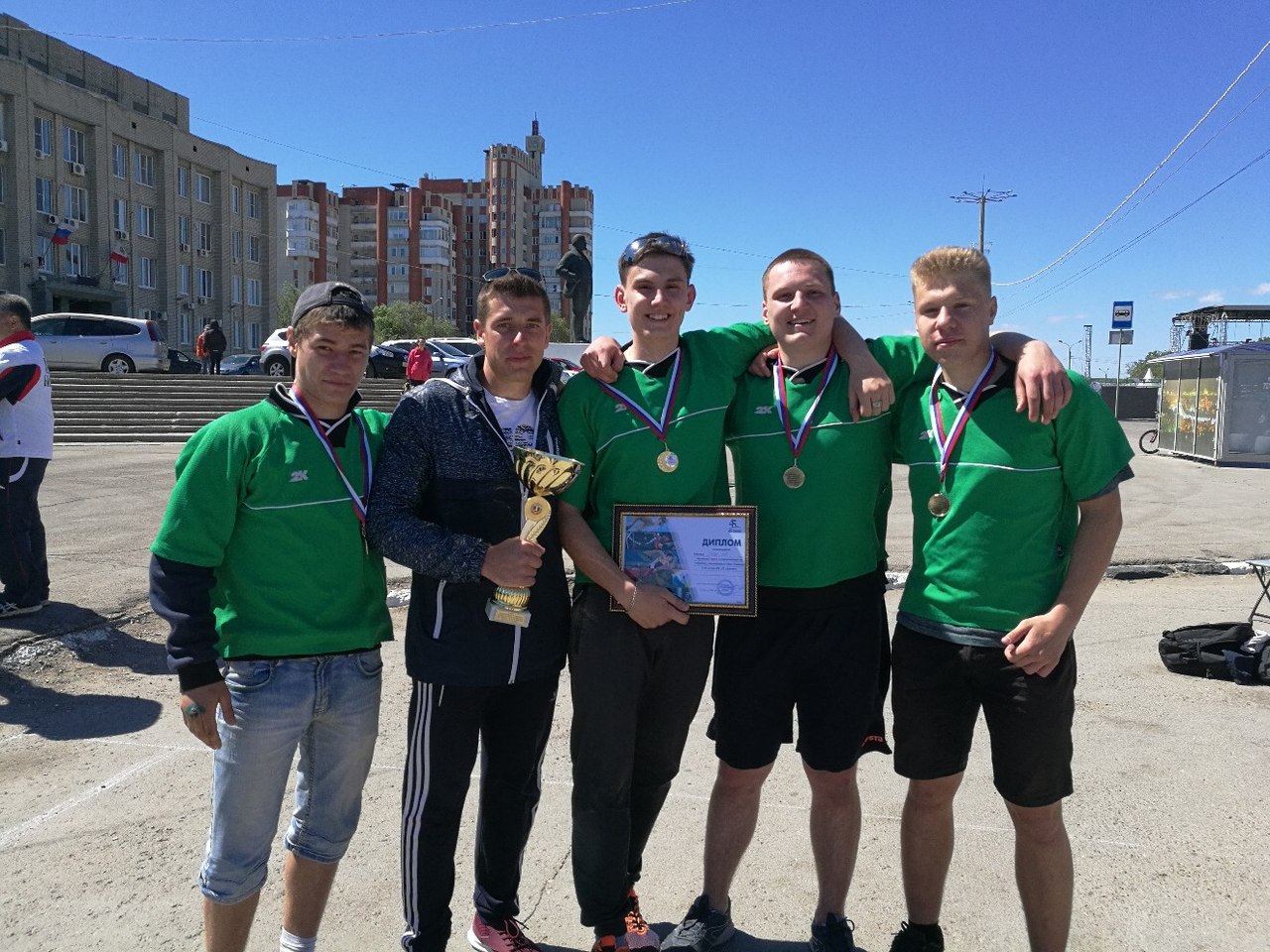 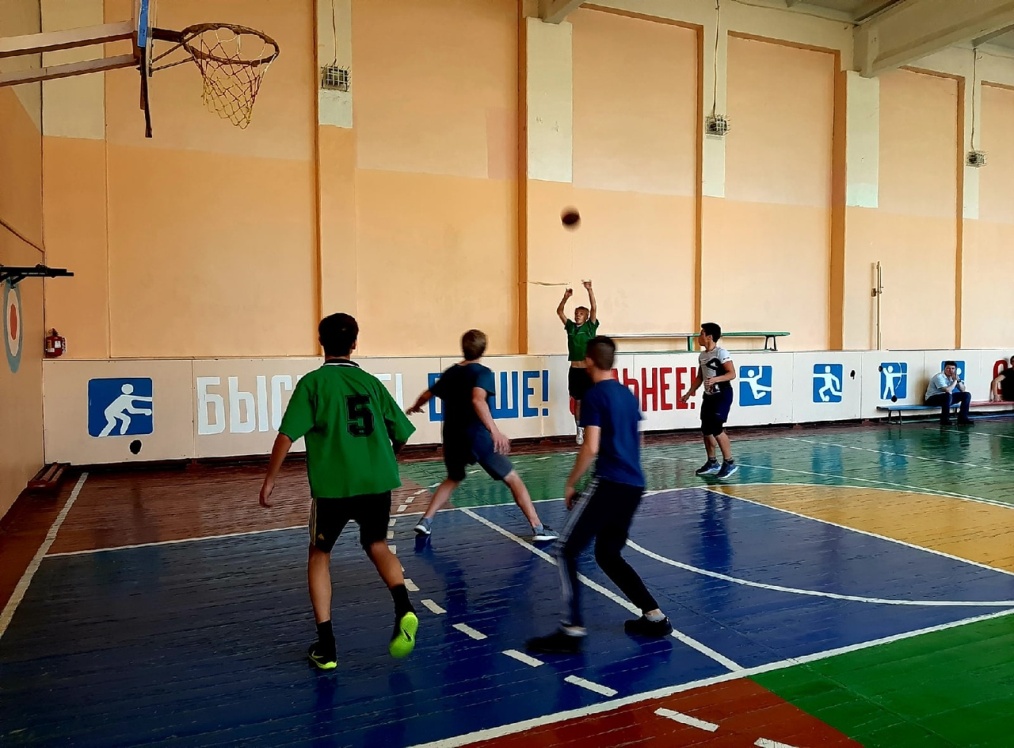 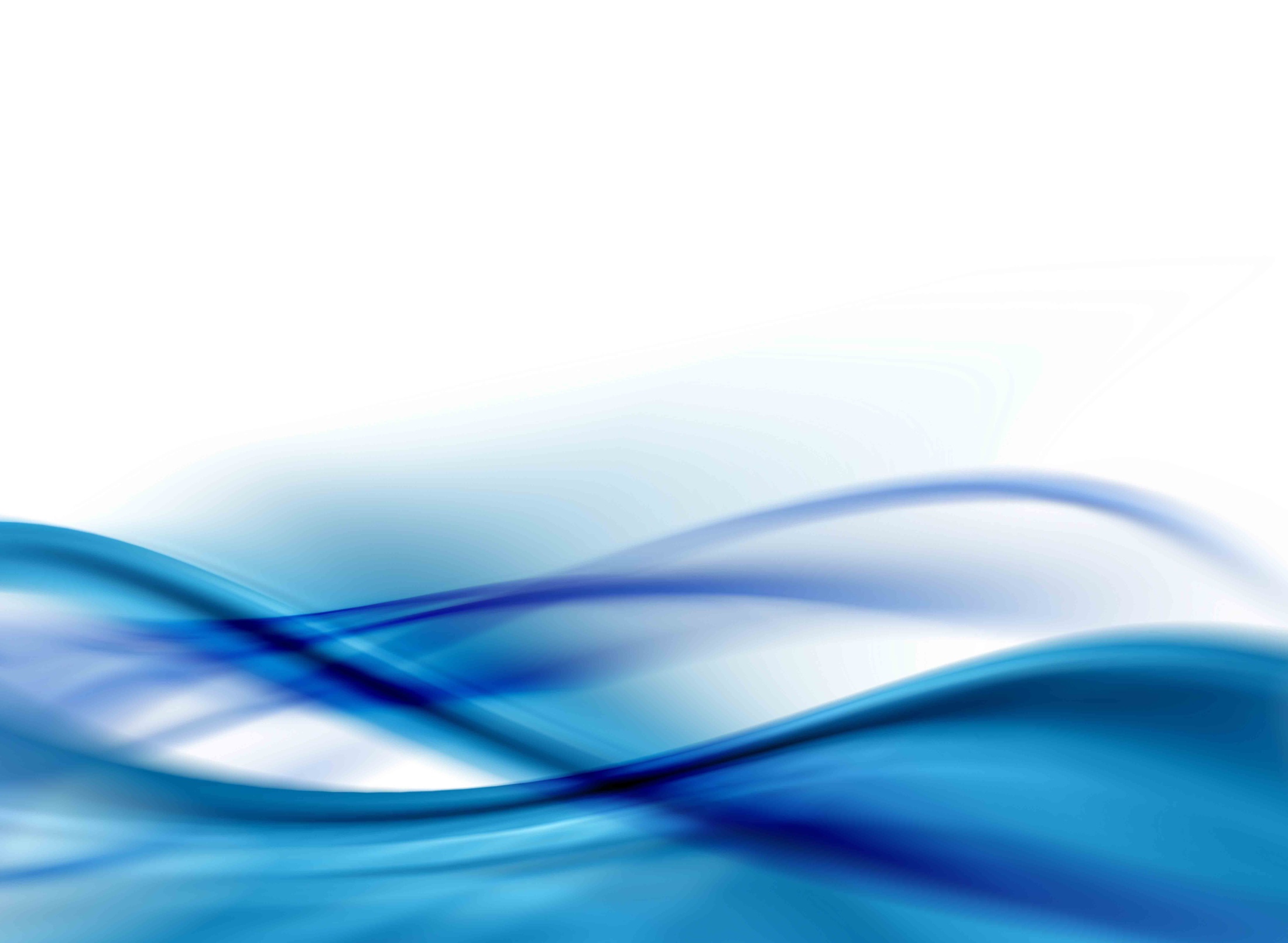 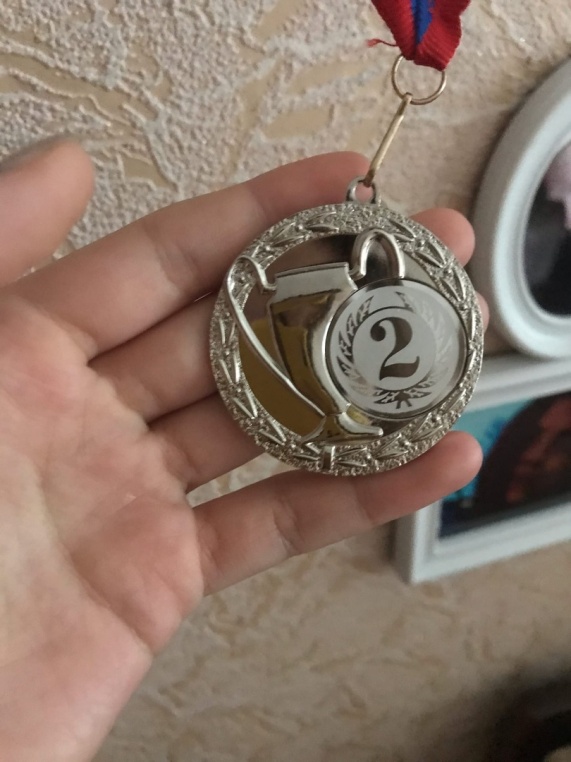 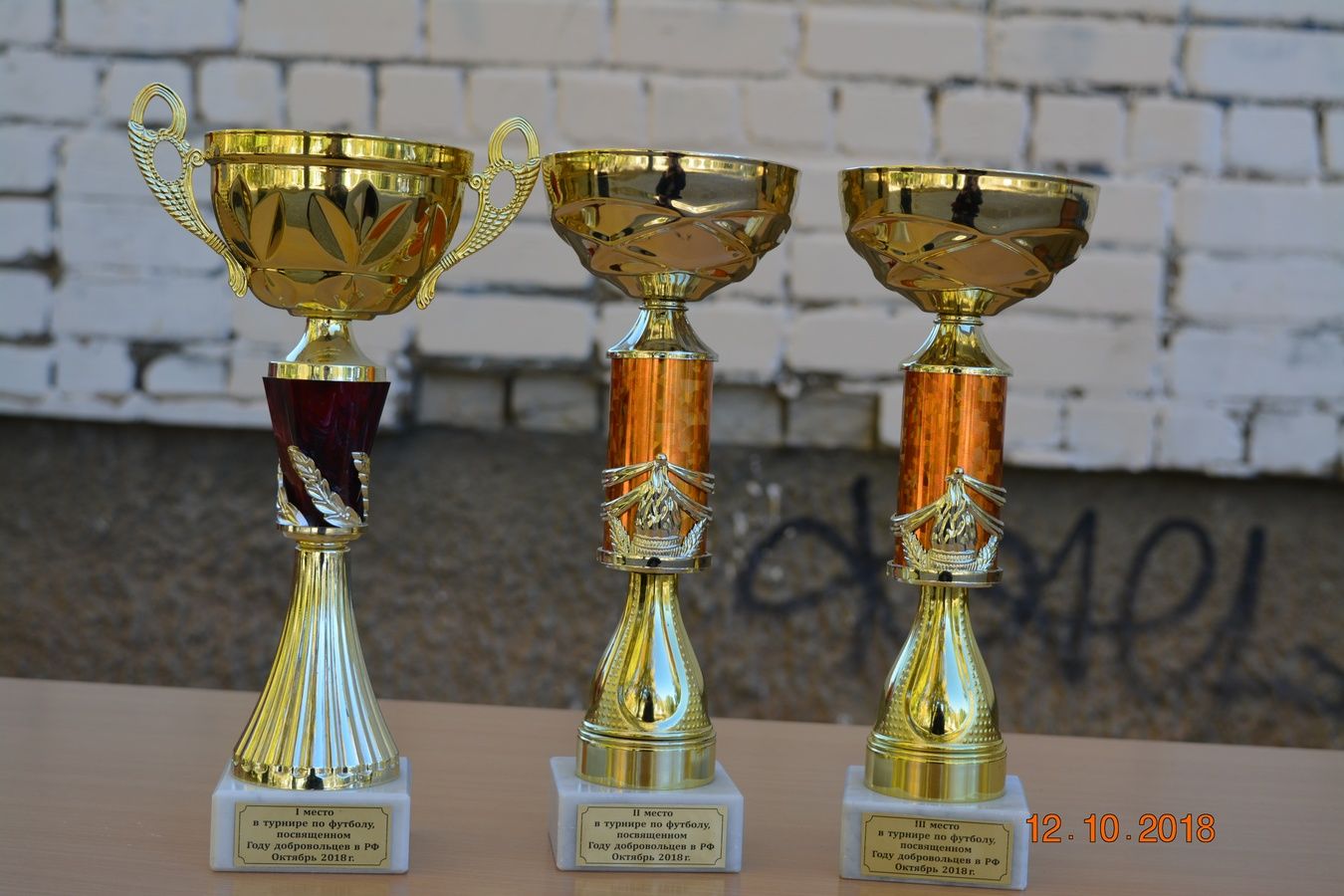 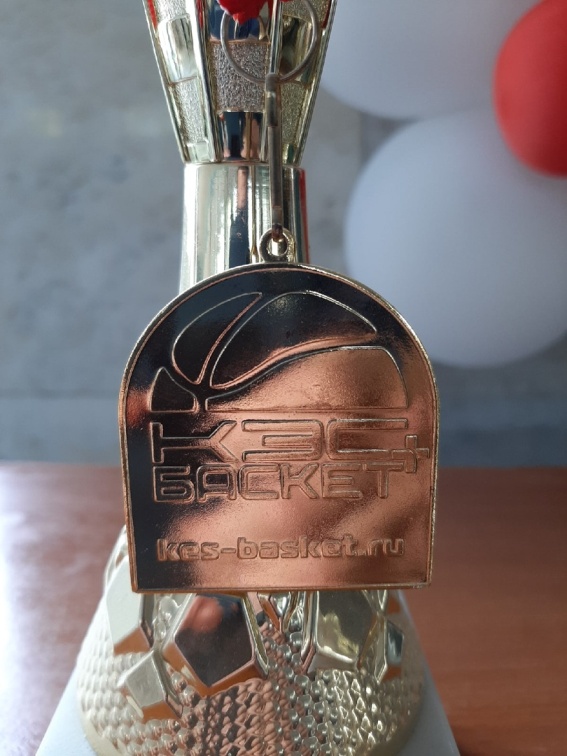 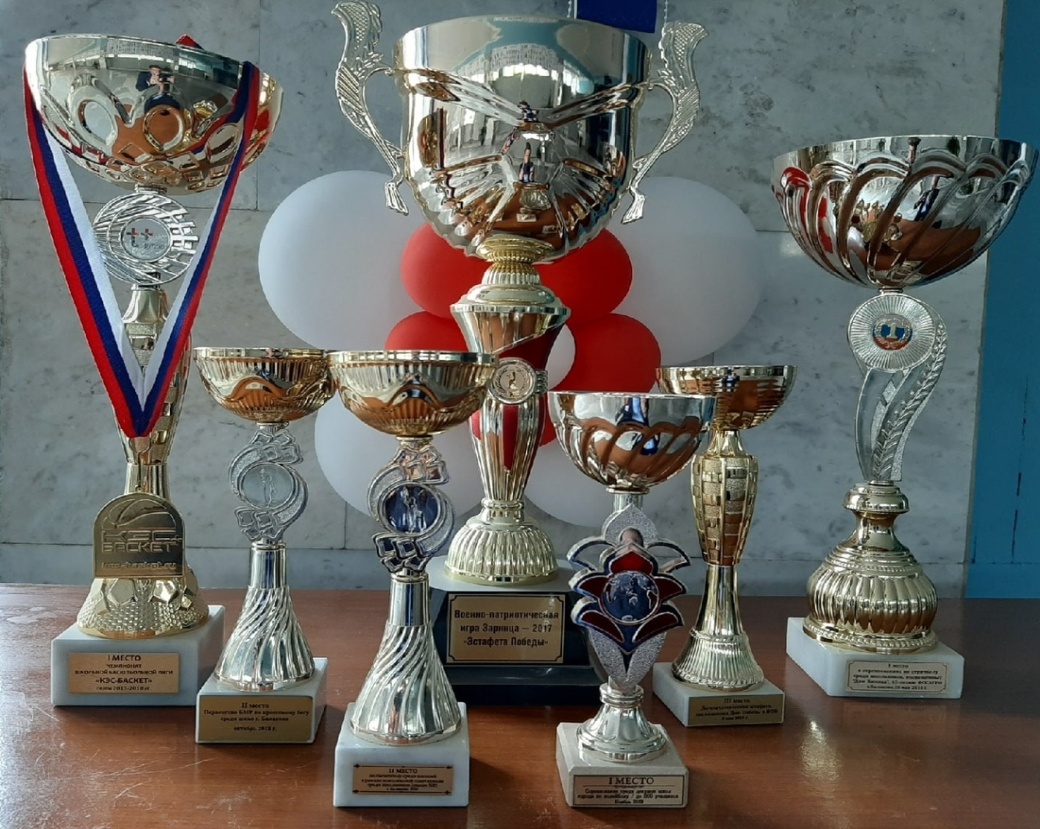 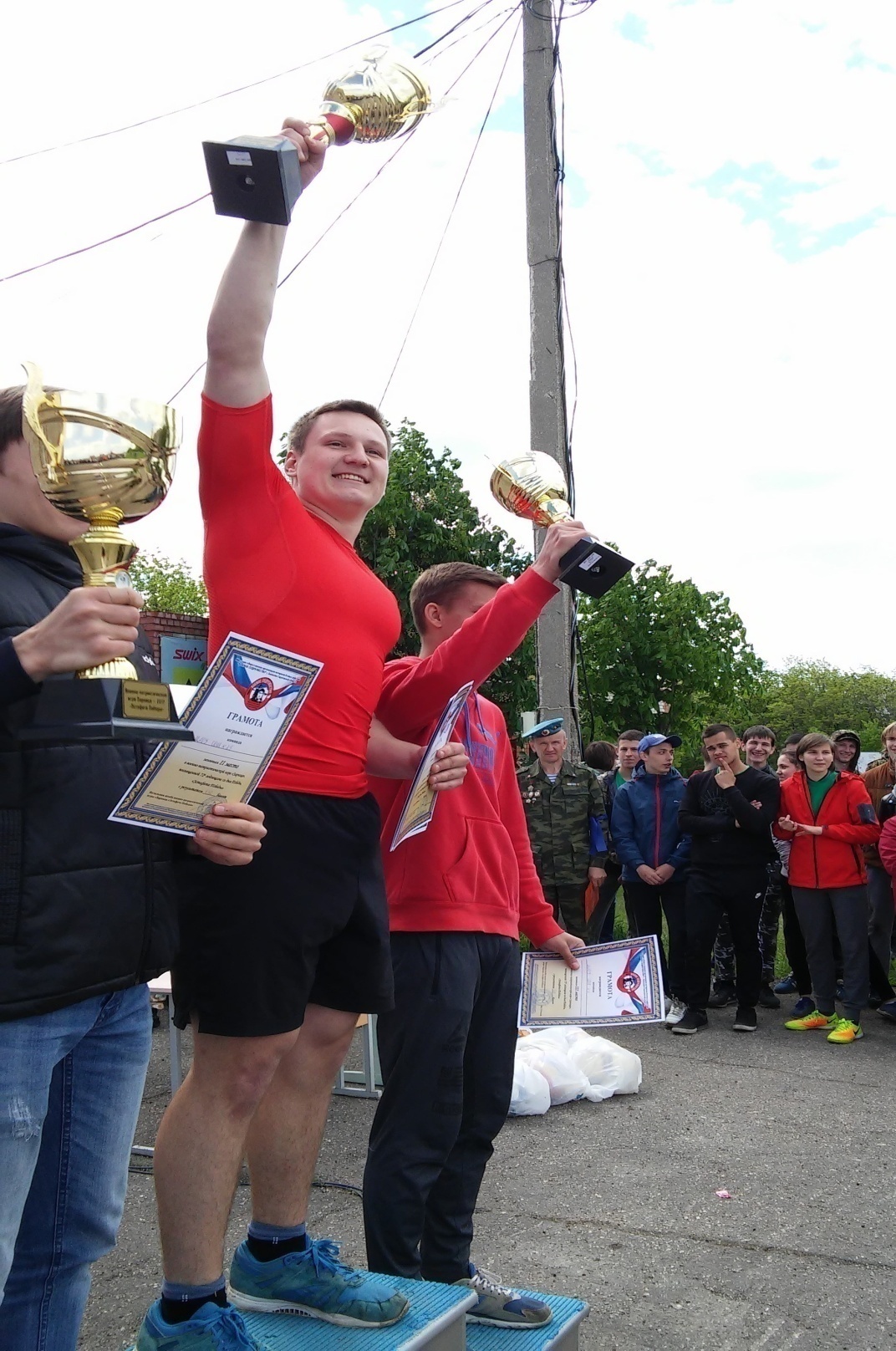 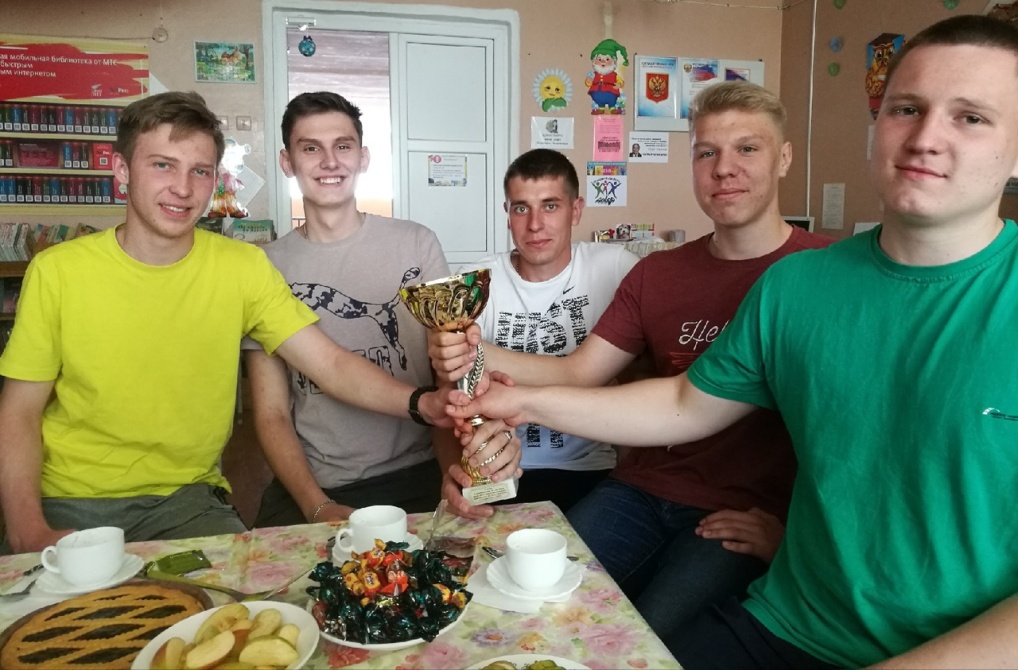 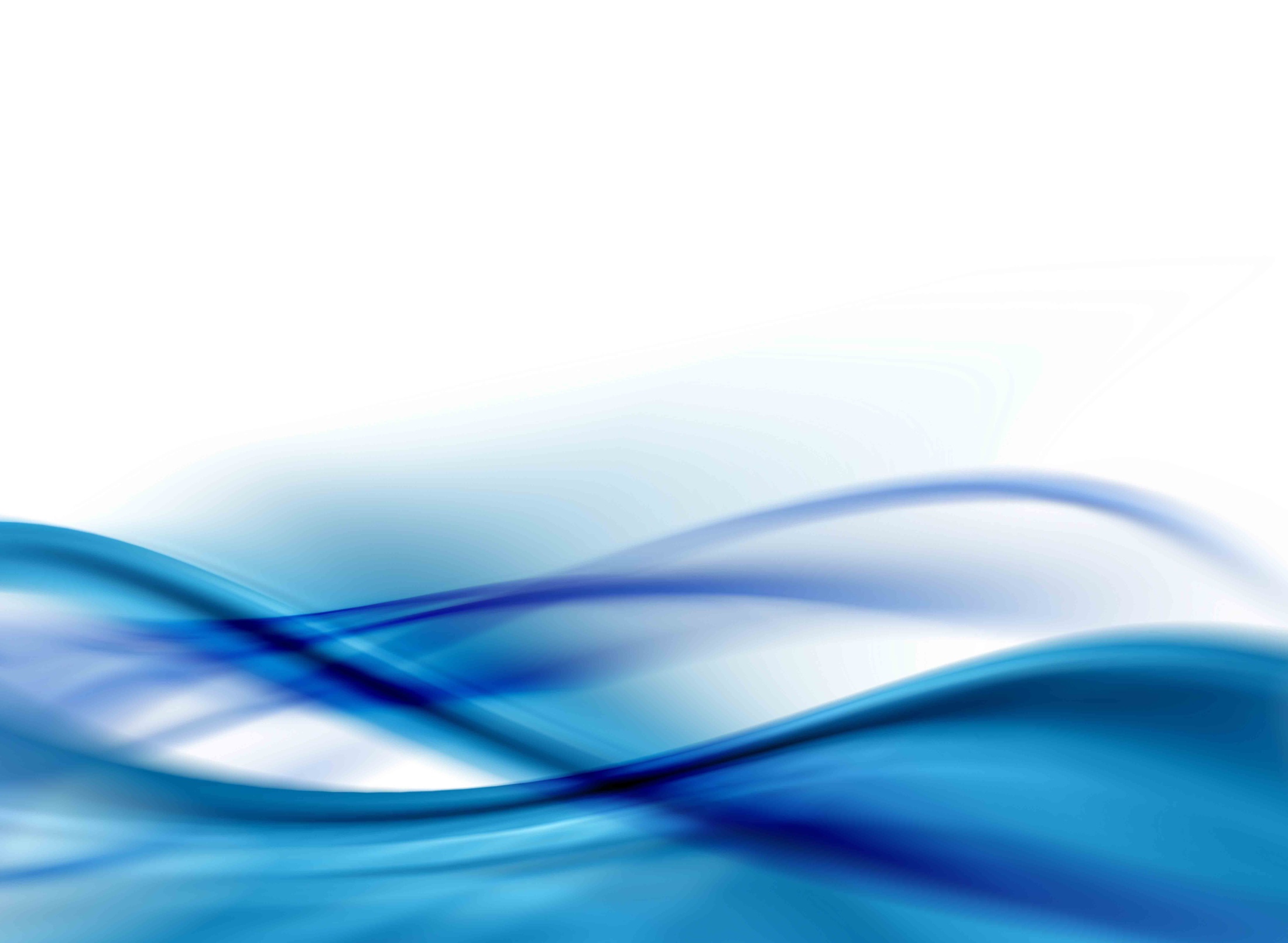 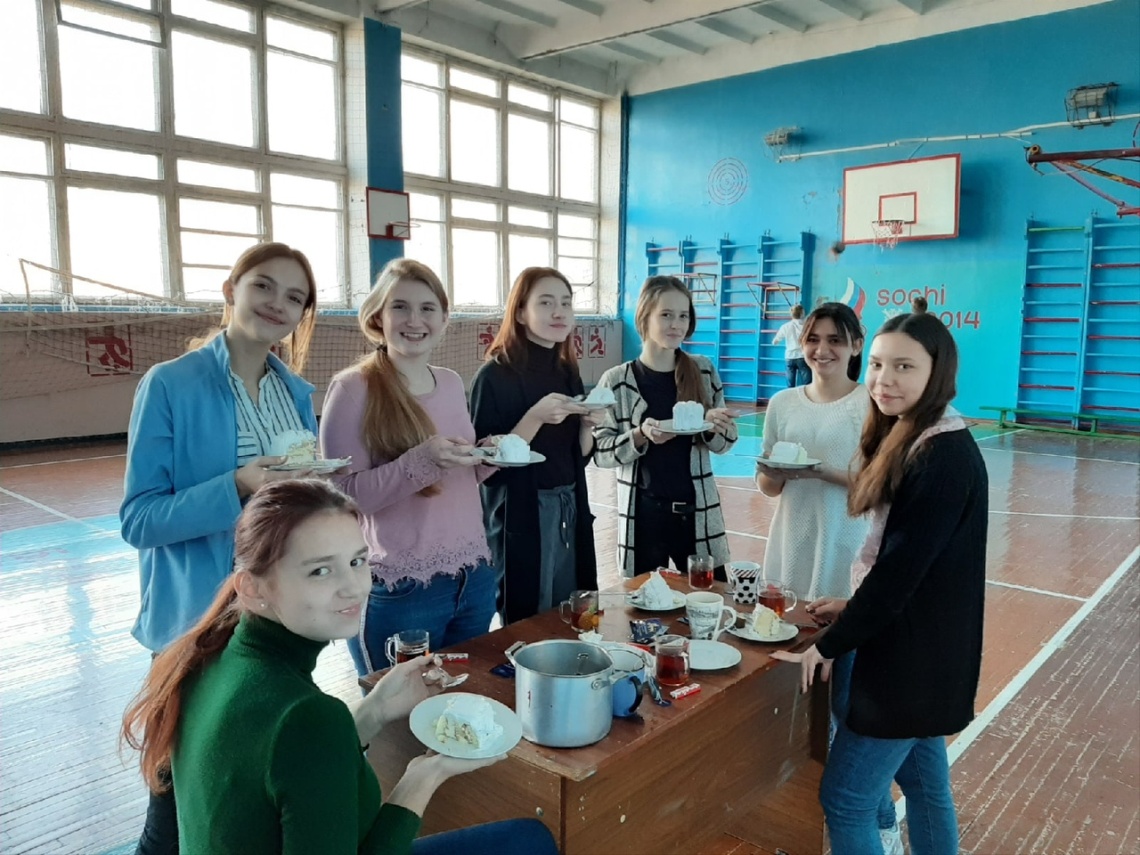 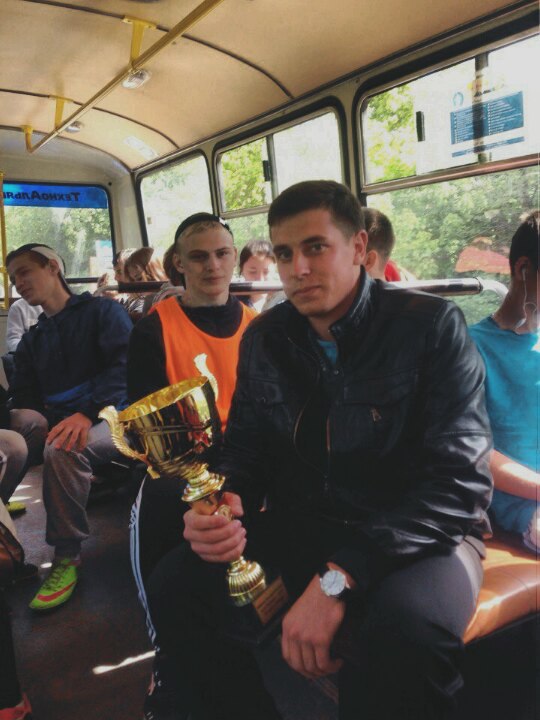 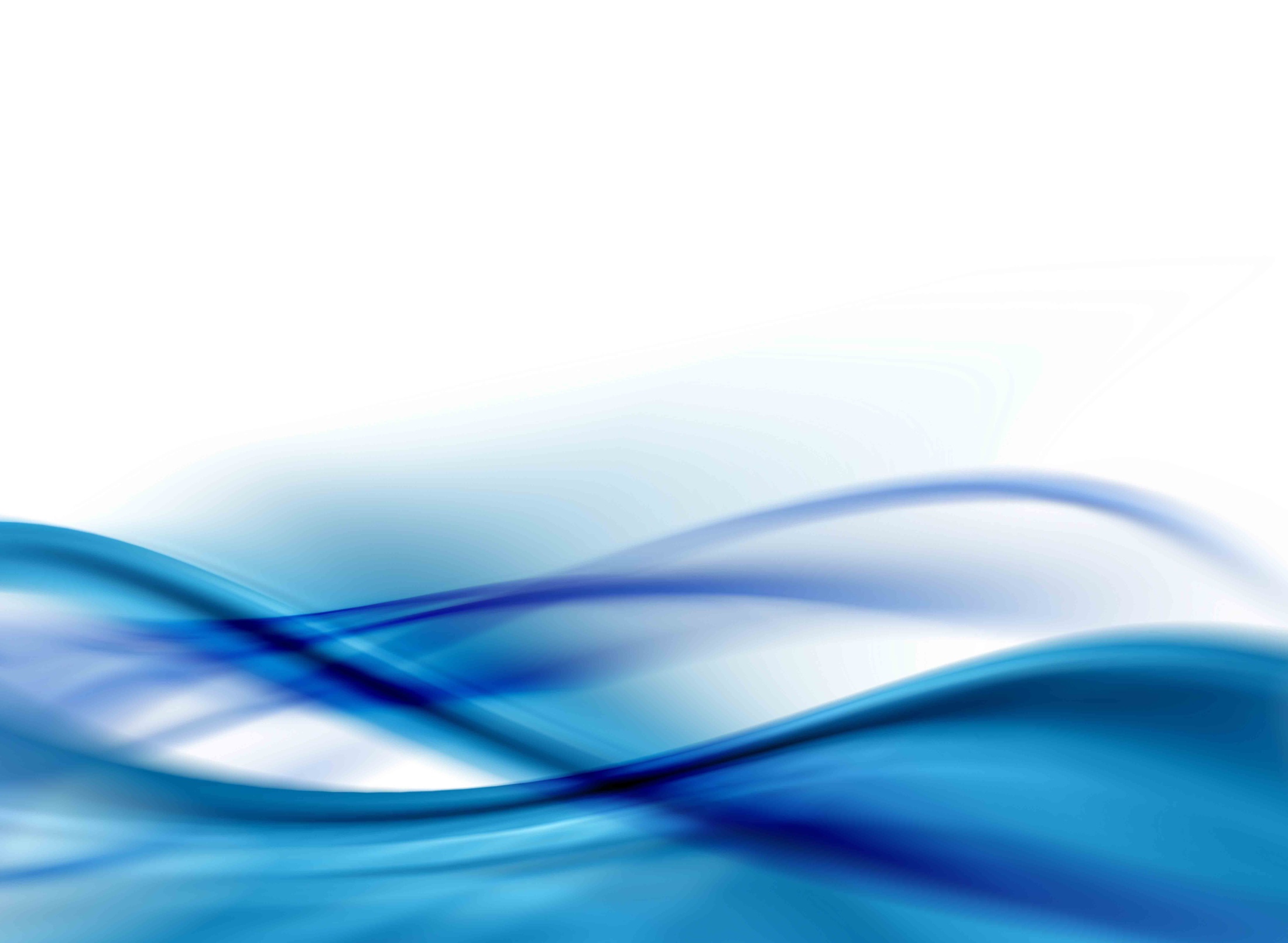